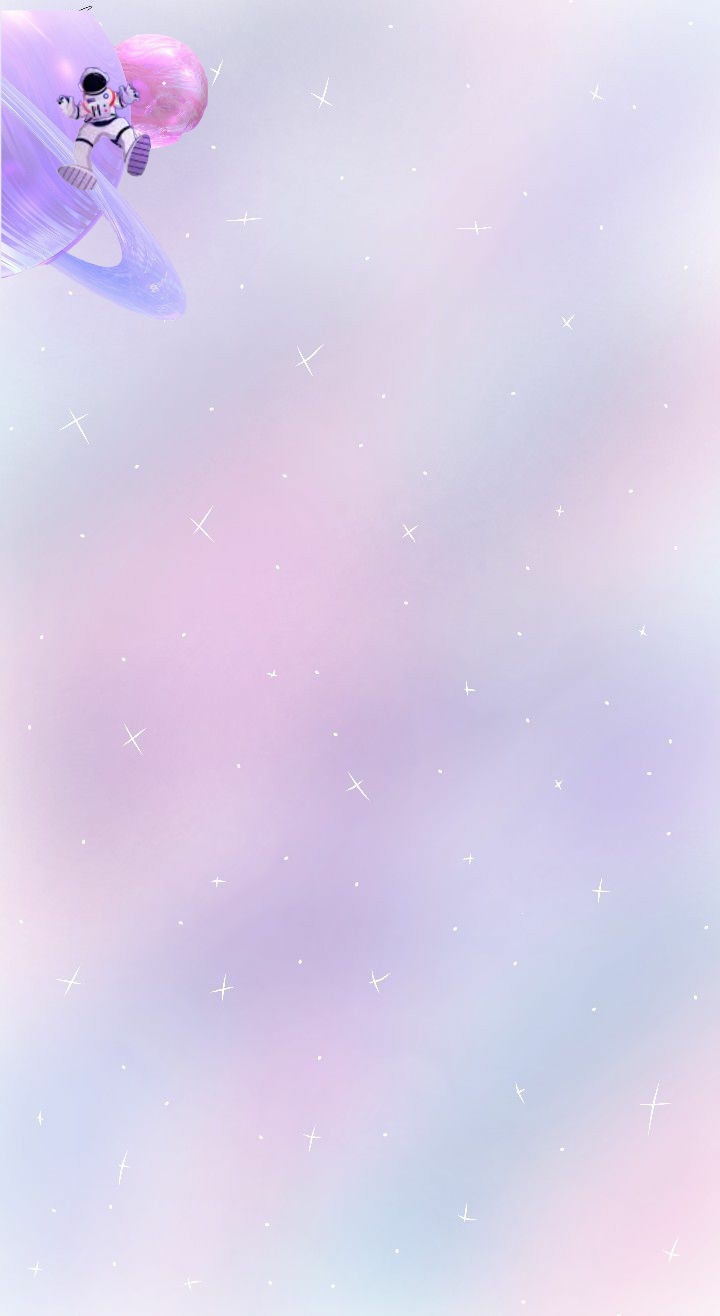 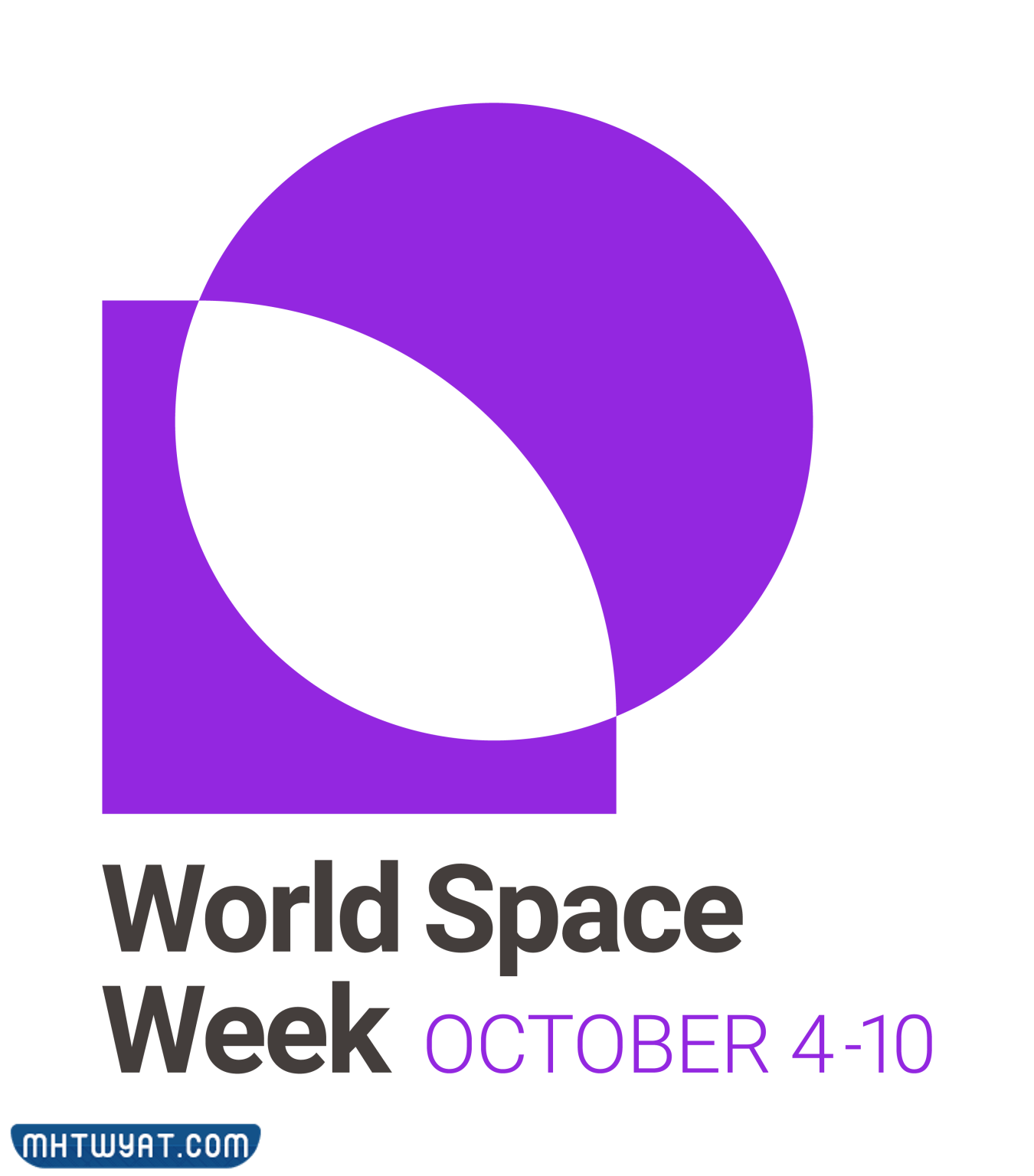 المملكة العربية السعودية 
وزارة التعليم 
إدارة التعليم بصبيا 
ابتدائية ومتوسطة الجمالة
تقرير أسبوع الفضاء العالمي 2023
تحت شعار 
أسبوع الفضاء وريادة الأعمال
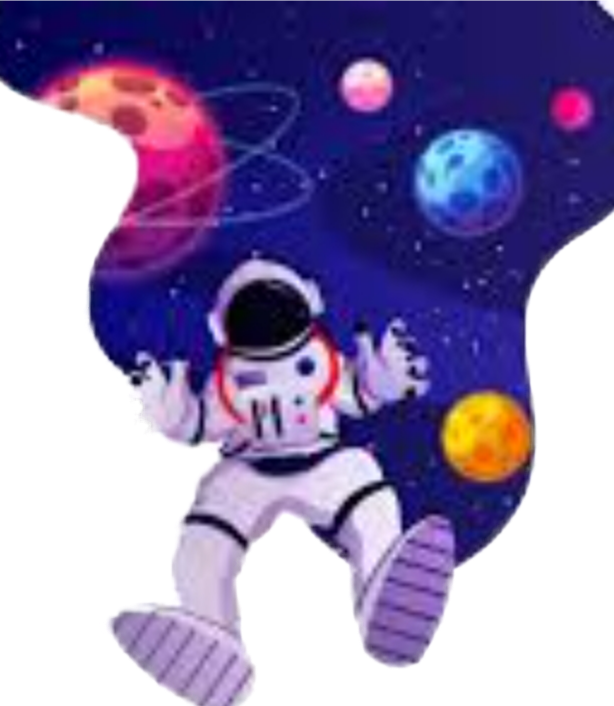 رائدة النشاط                                                                               مديرة المدرسة  
هند عداوي                                                                                   هند شماخي
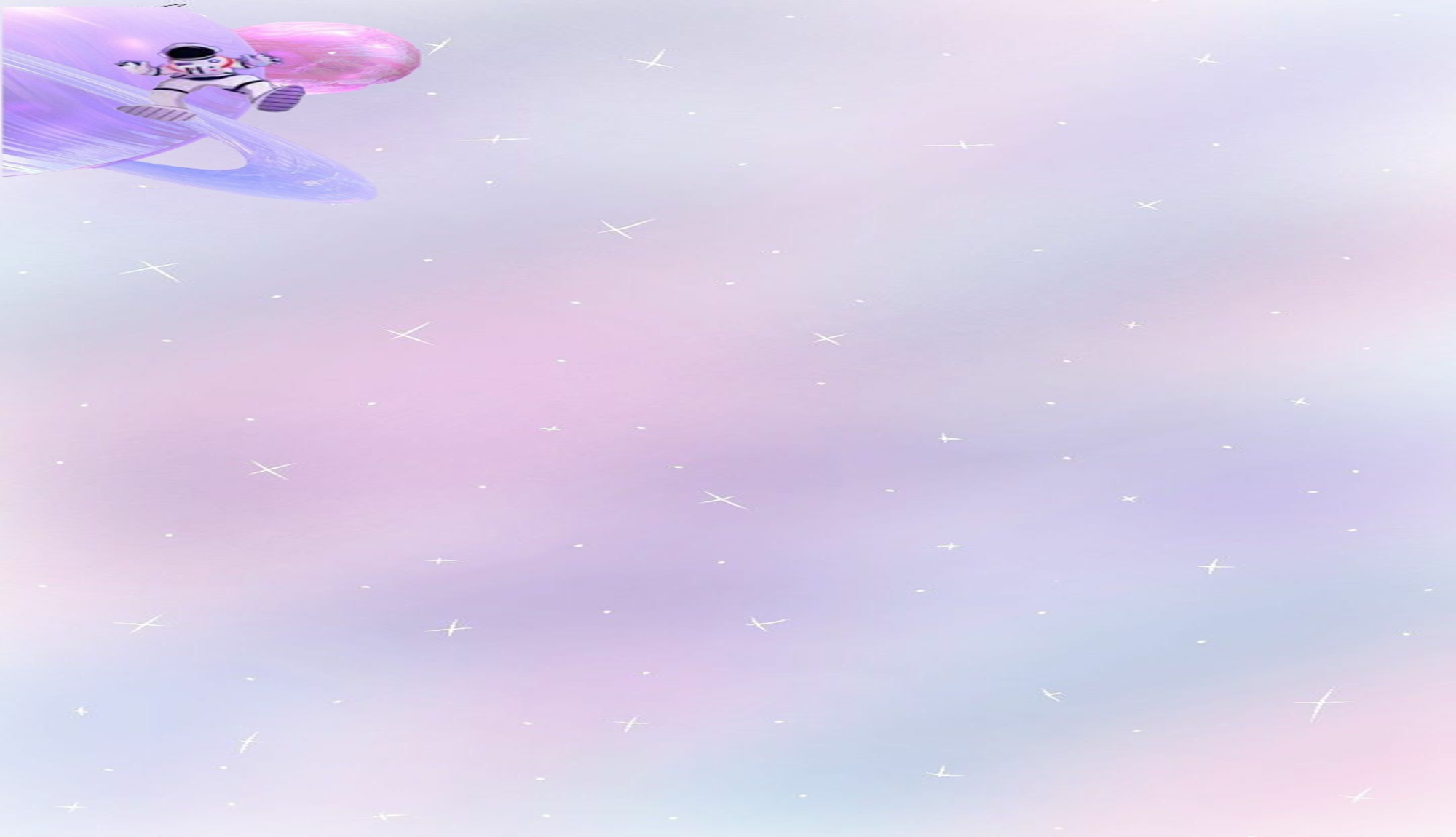 أسبوع الفضاء وريادة الأعمال
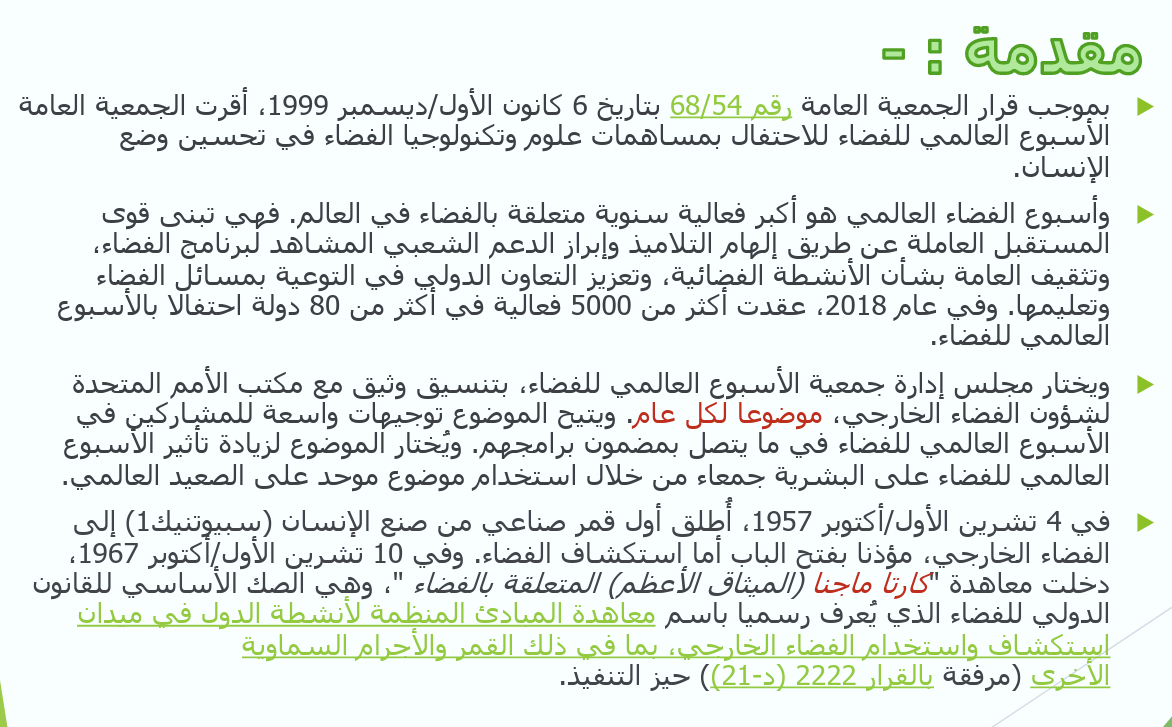 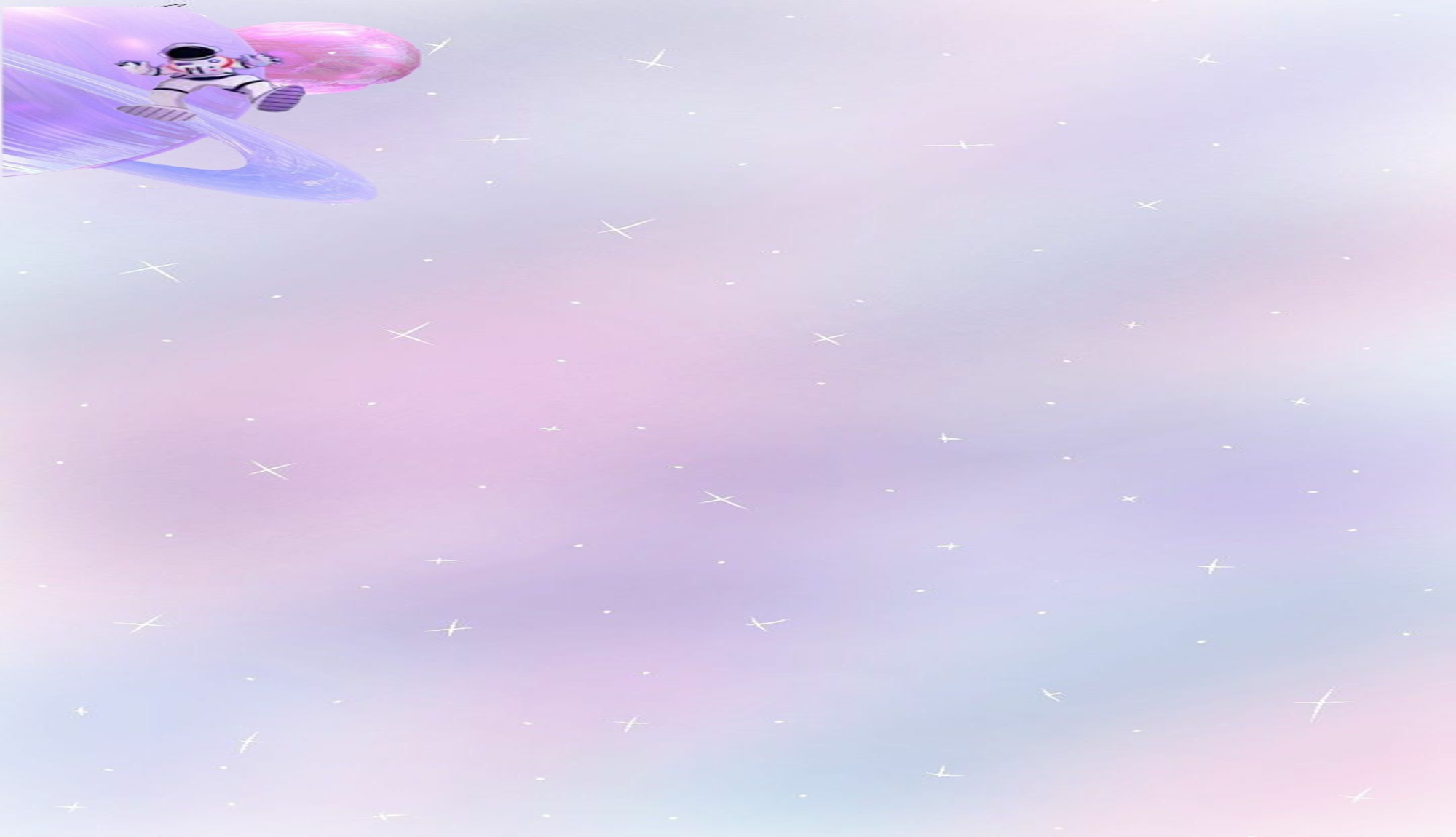 لجنة أسبوع الفضاء العالمي 2023
المملكة العربية السعودية
وزارة التعليم 
إدارة تعليم صبيا 
روضة وابتدائية صبيا
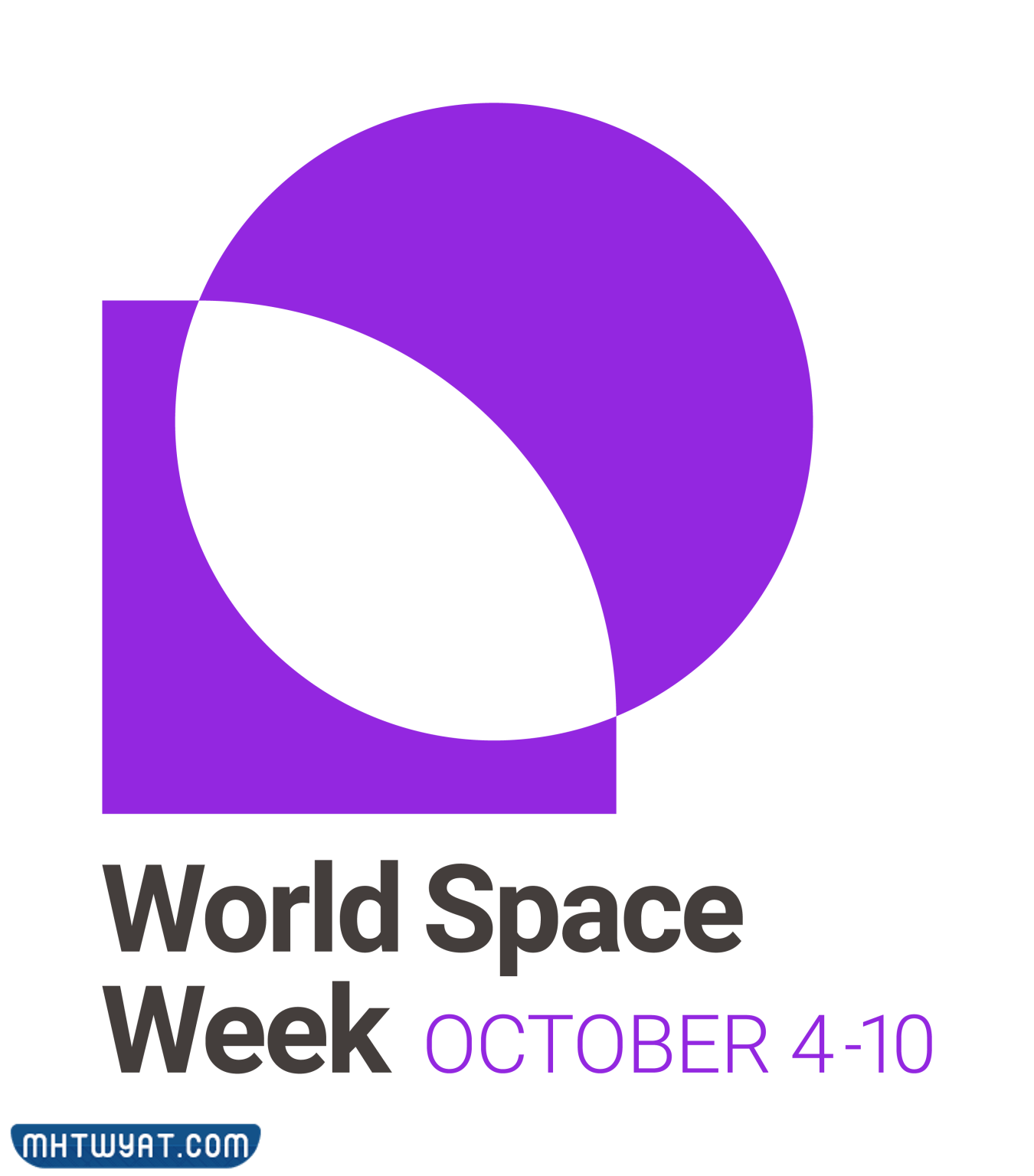 رائدة النشاط 
هند عداوي
مديرة المدرسة
هند شماخي
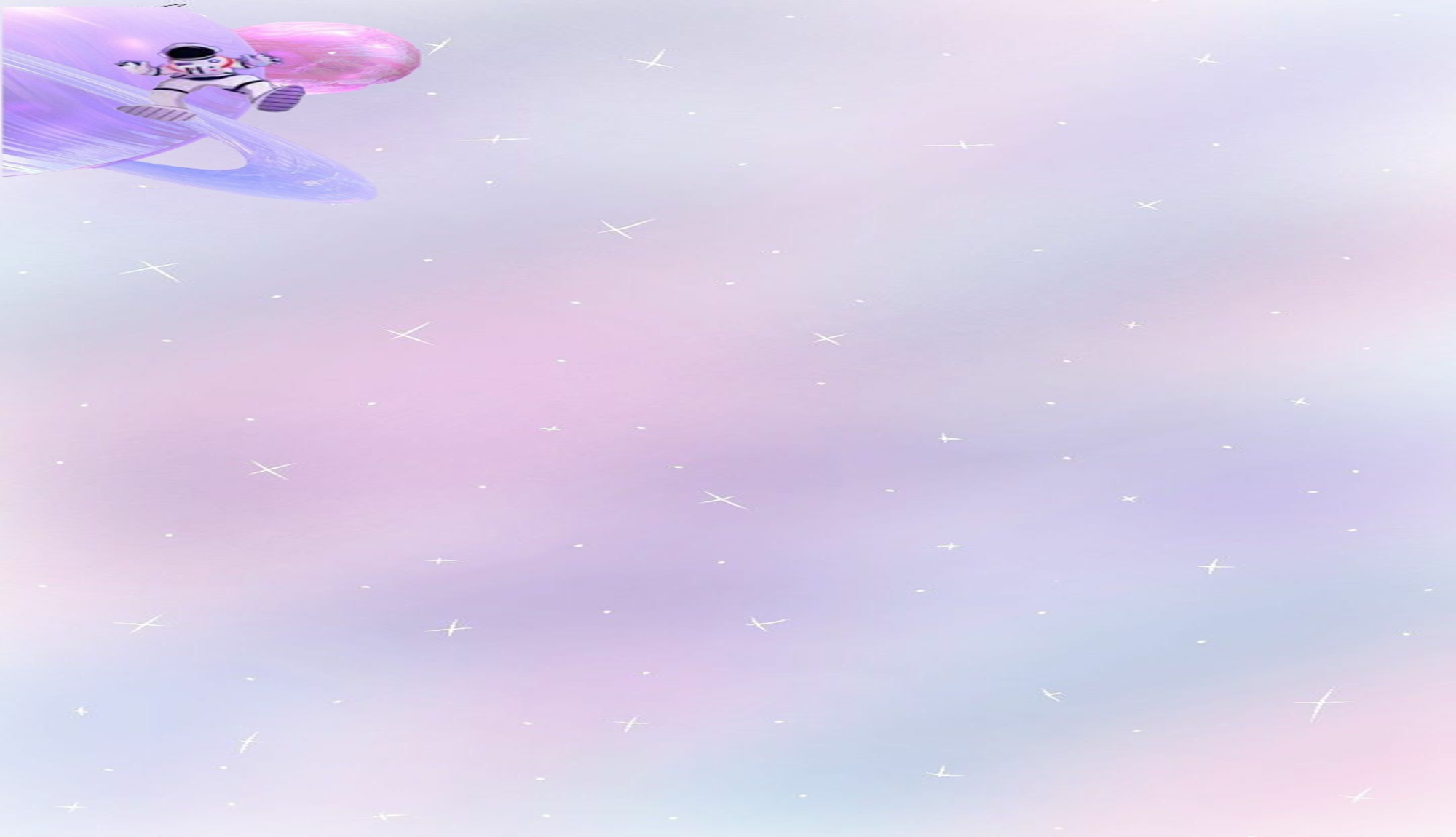 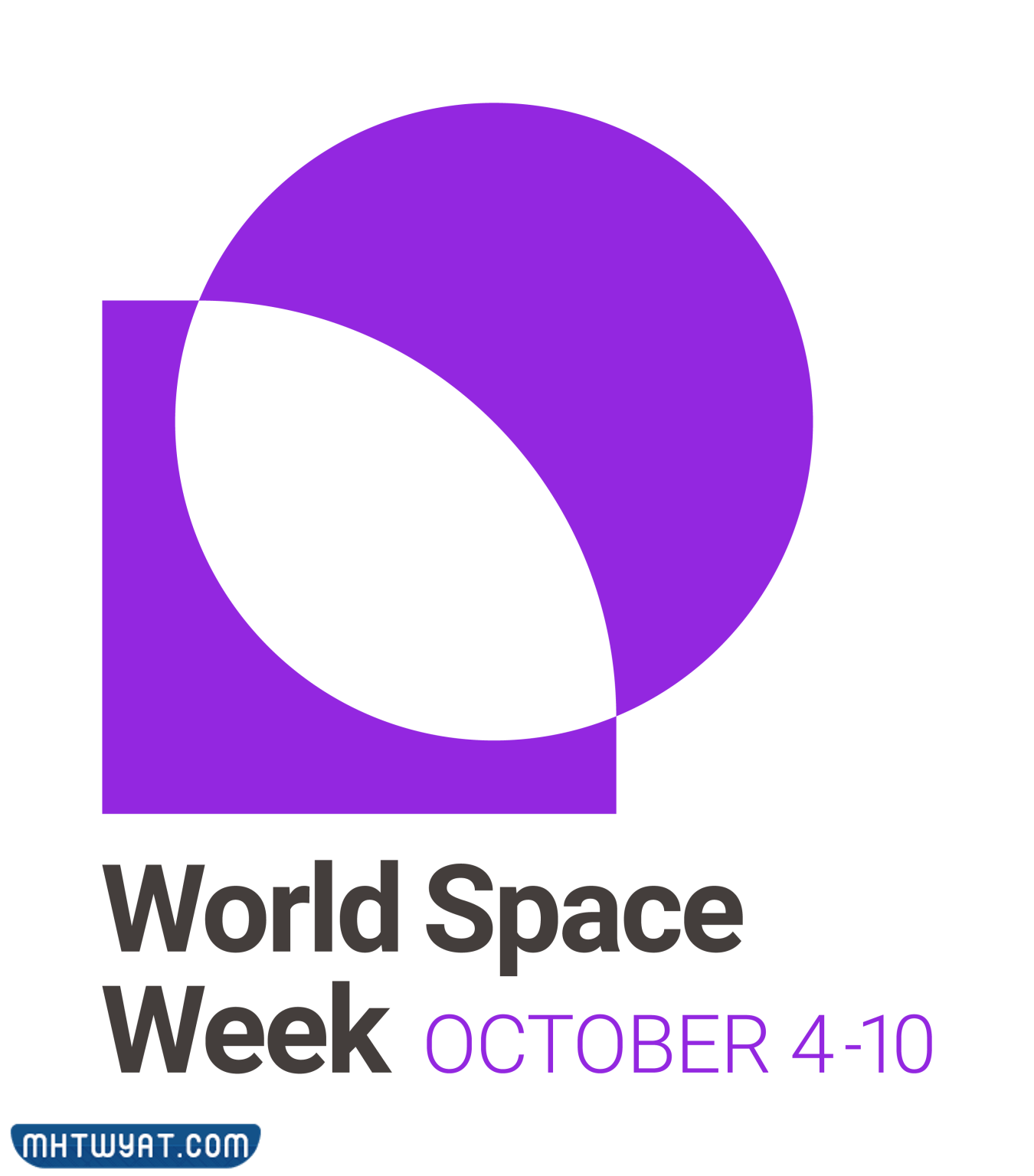 خطة تفعيل أسبوع الفضاء
المملكة العربية السعودية
وزارة التعليم 
إدارة تعليم صبيا 
روضة وابتدائية صبيا
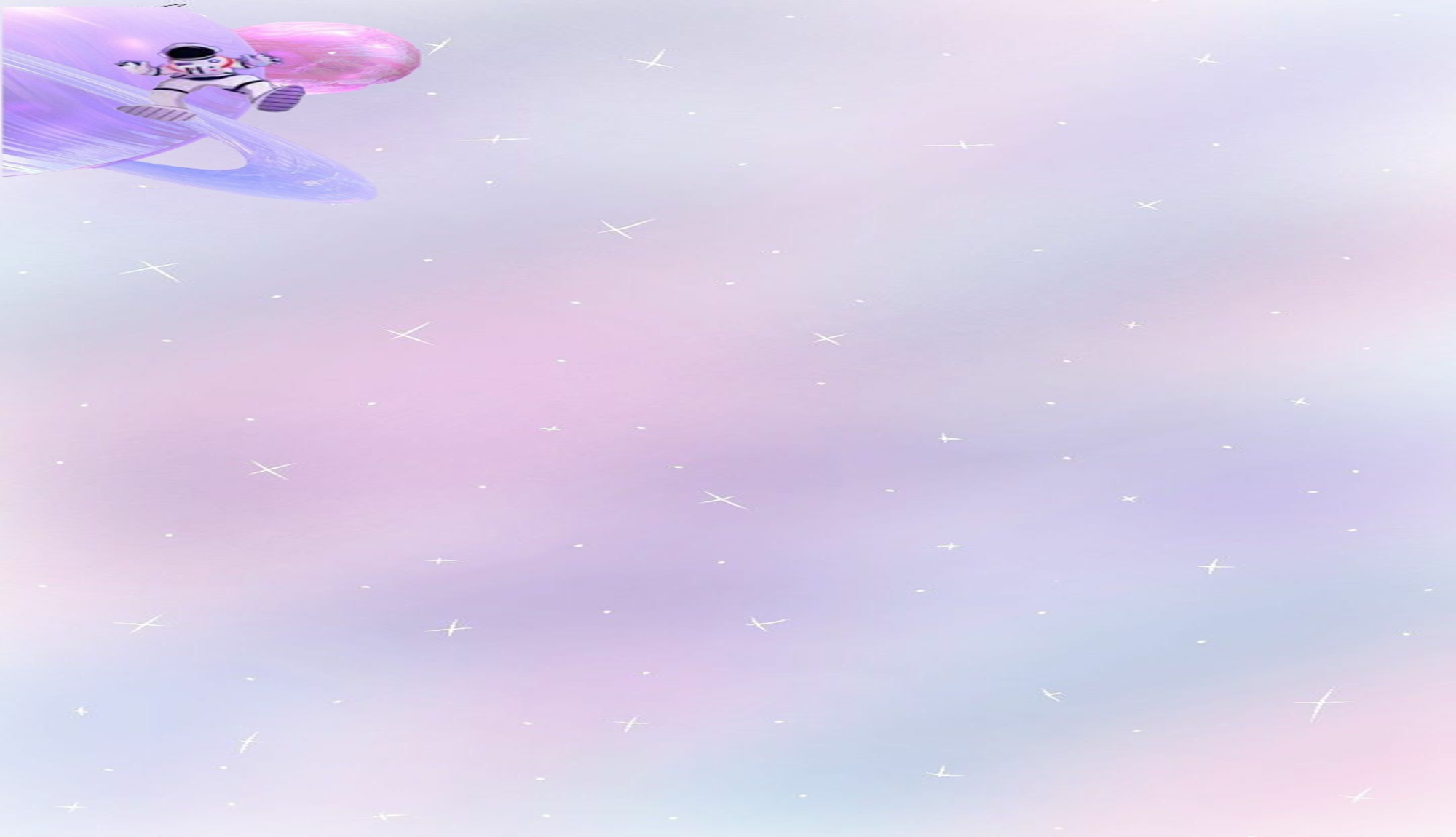 الإعلان
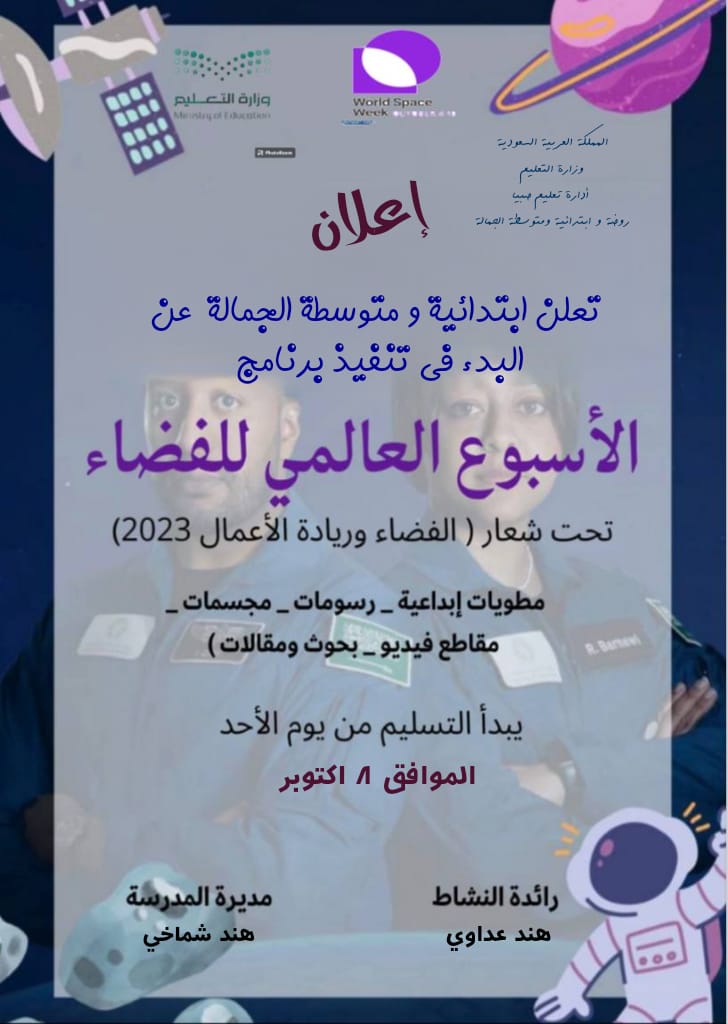 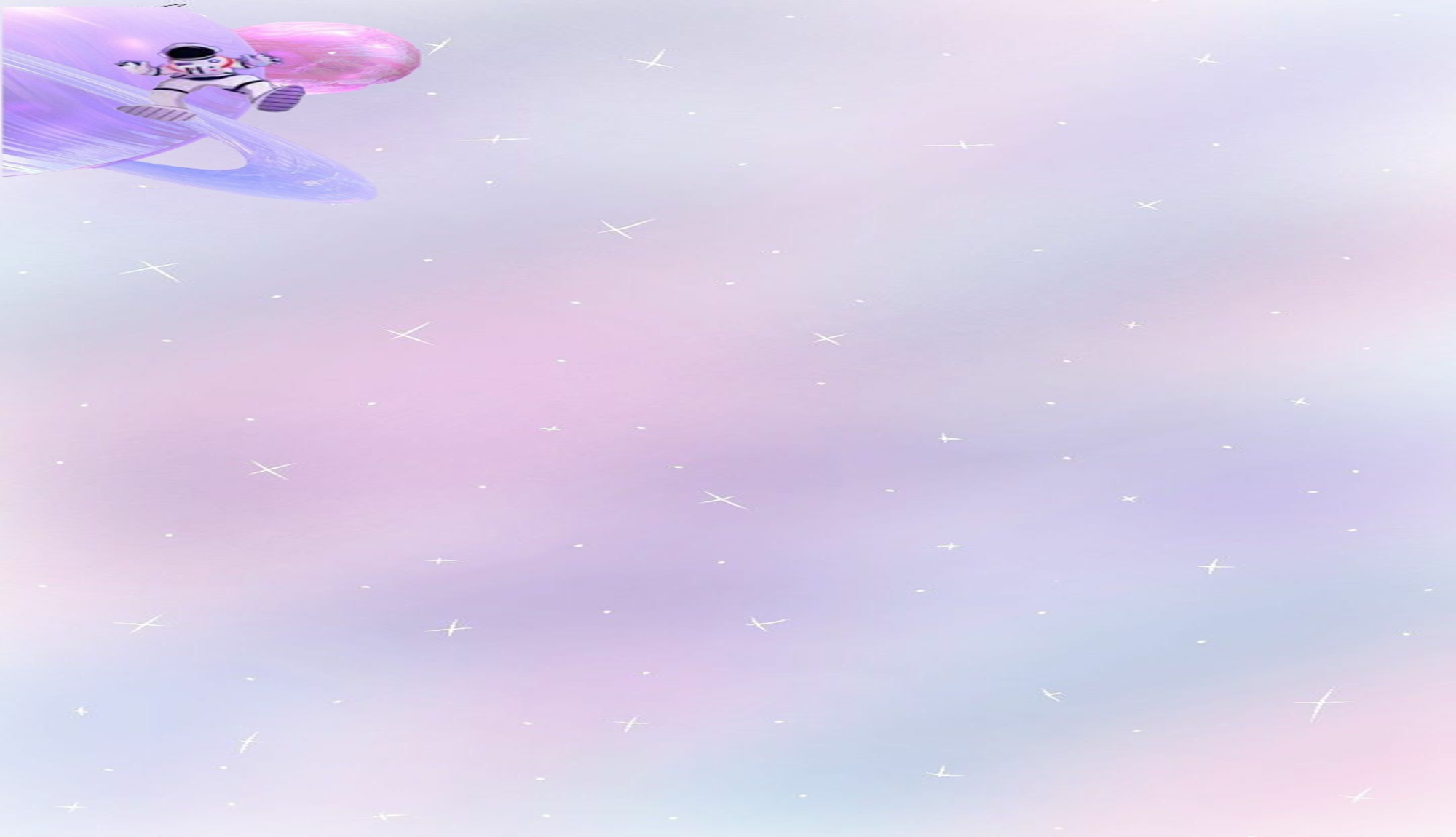 أهمية أسبوع  العالمي للفضاء
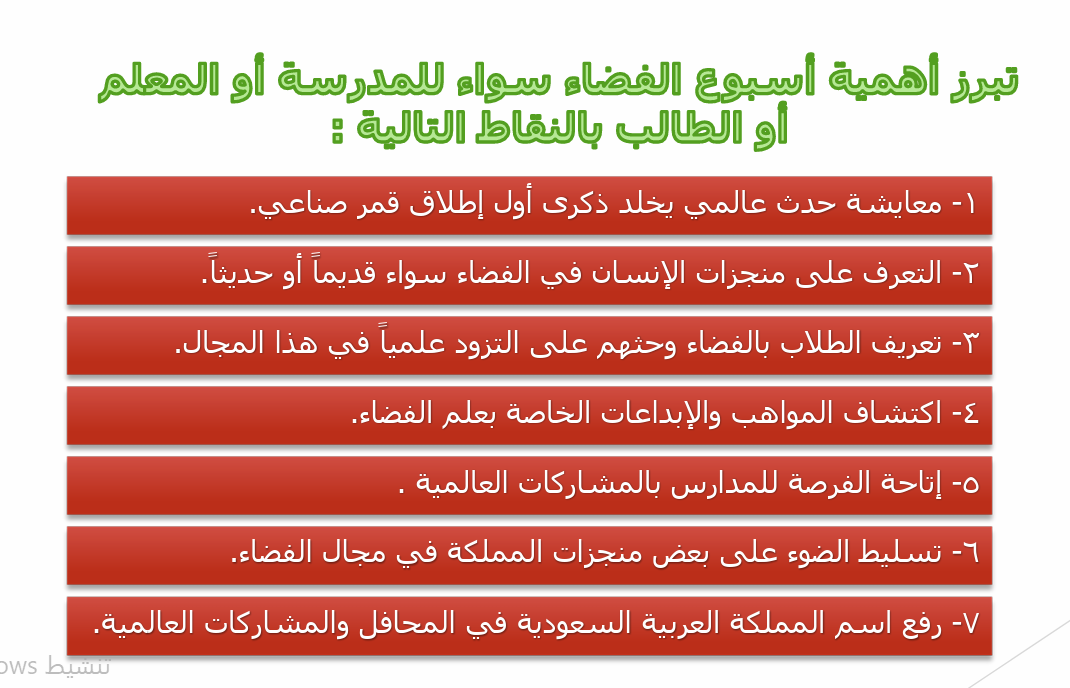 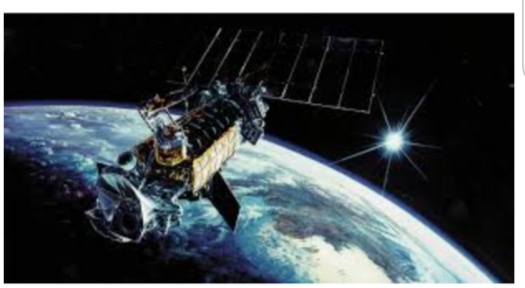 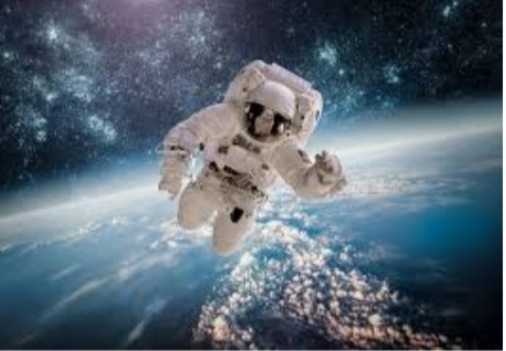 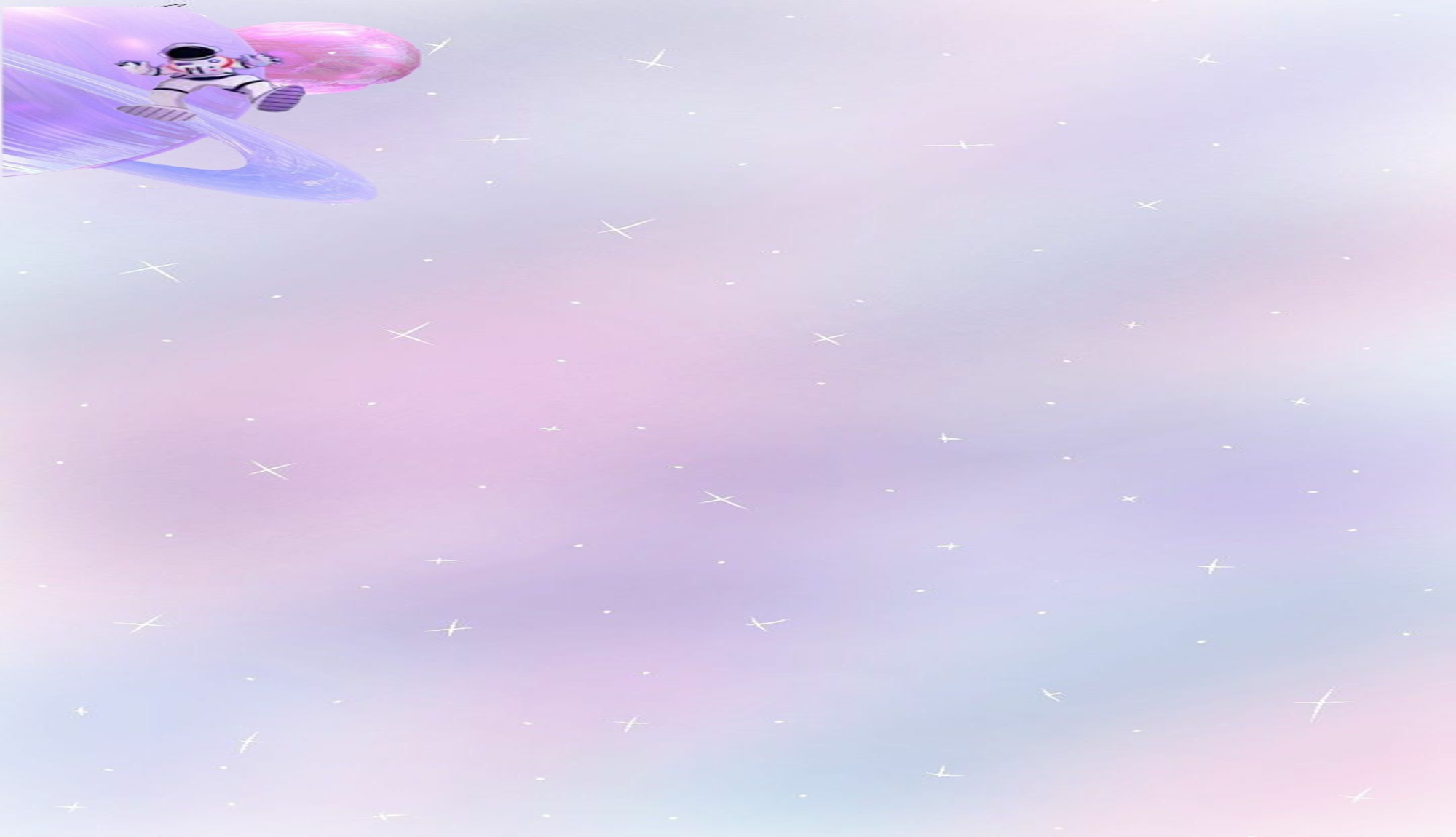 التعريف بالبرنامج
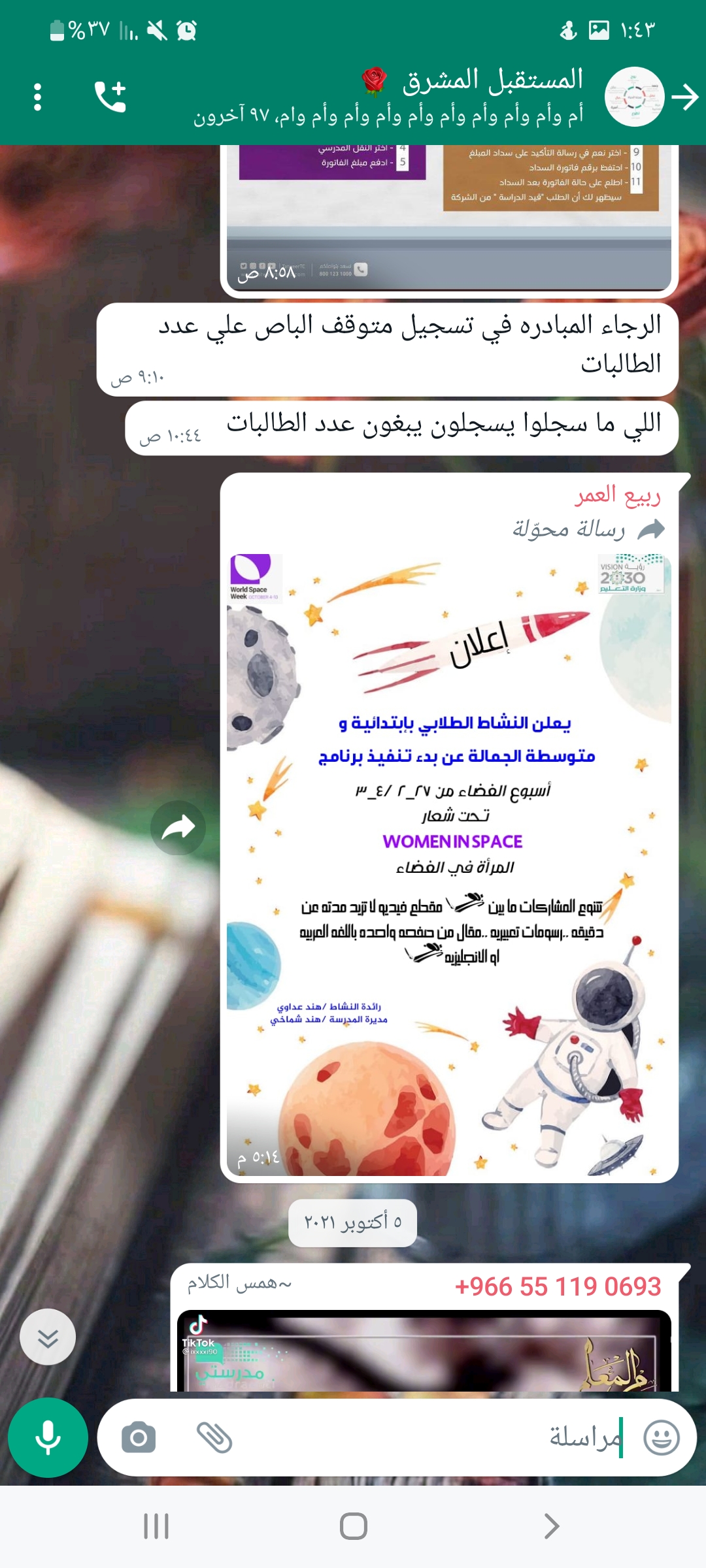 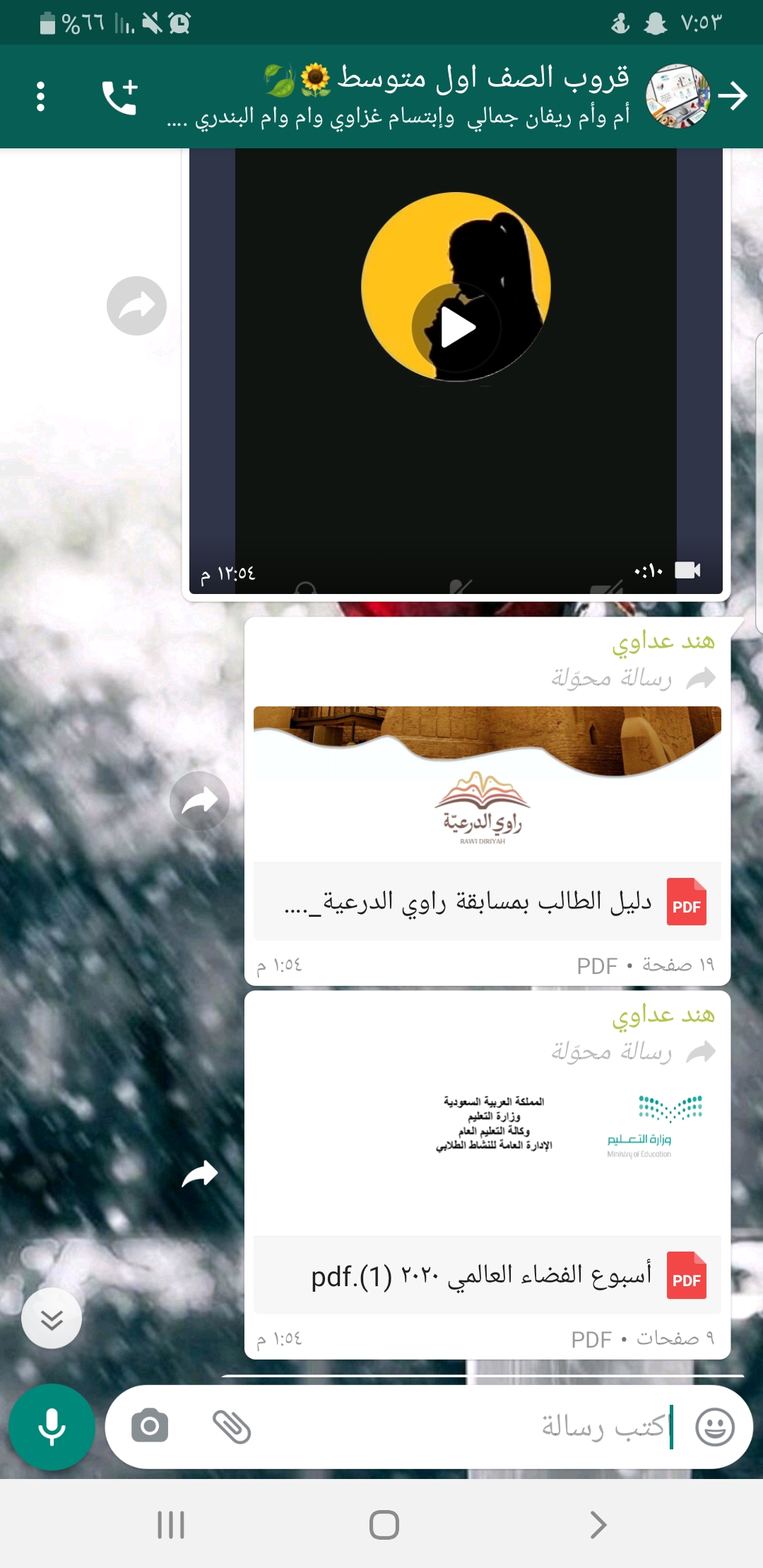 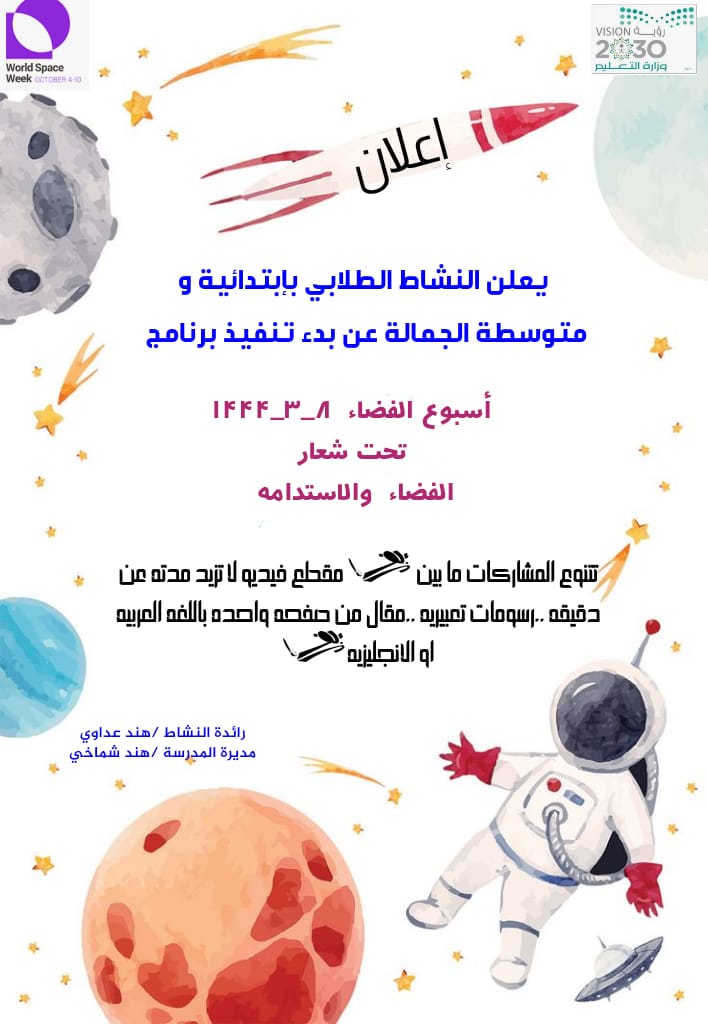 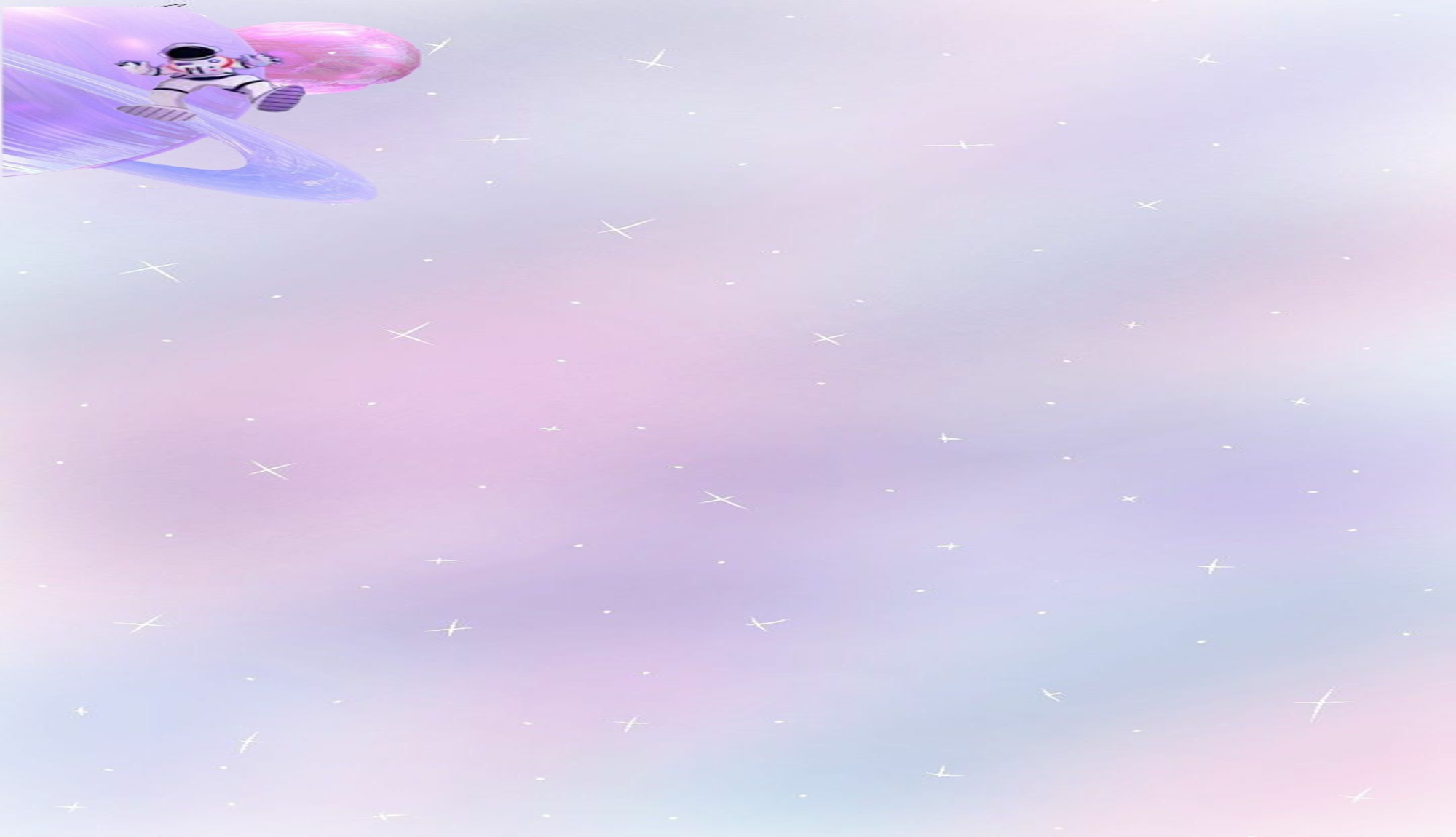 مشاركات الطالبات
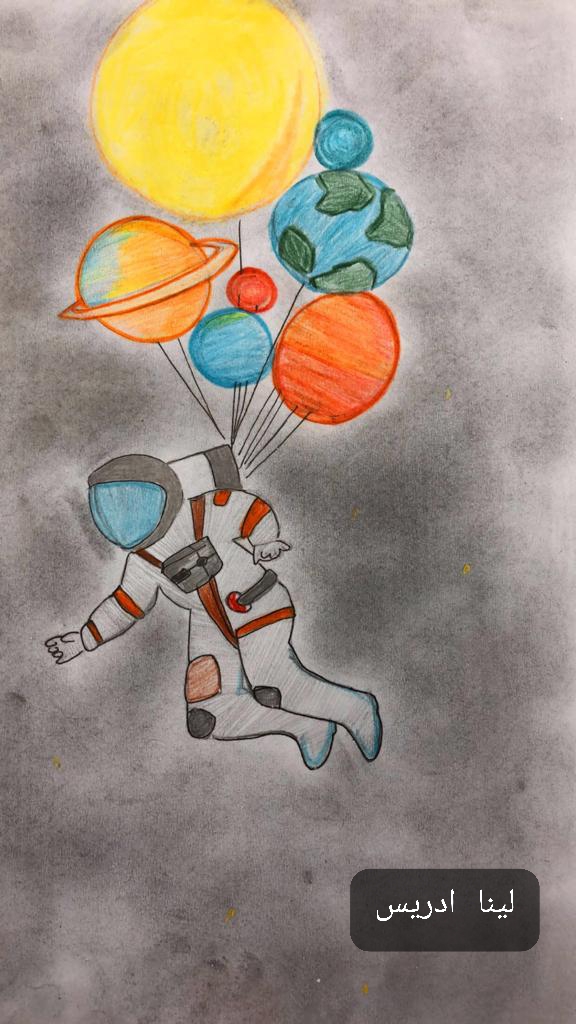 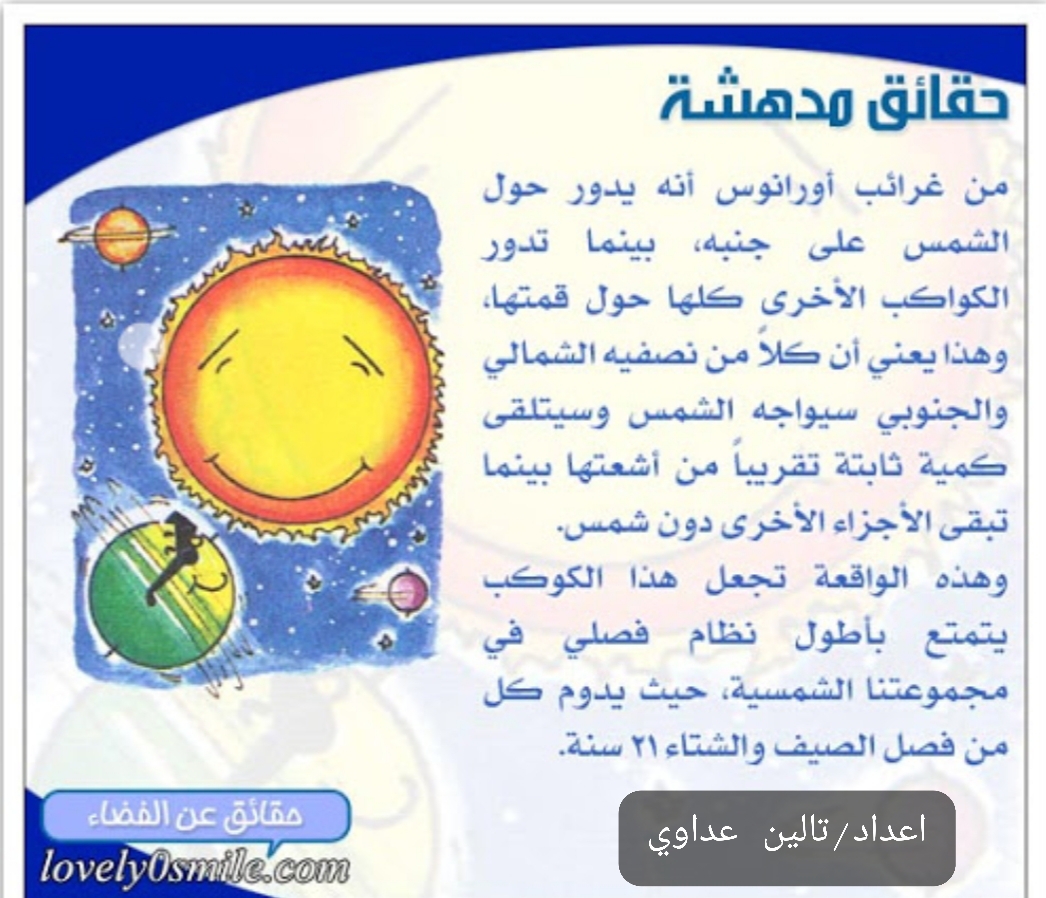 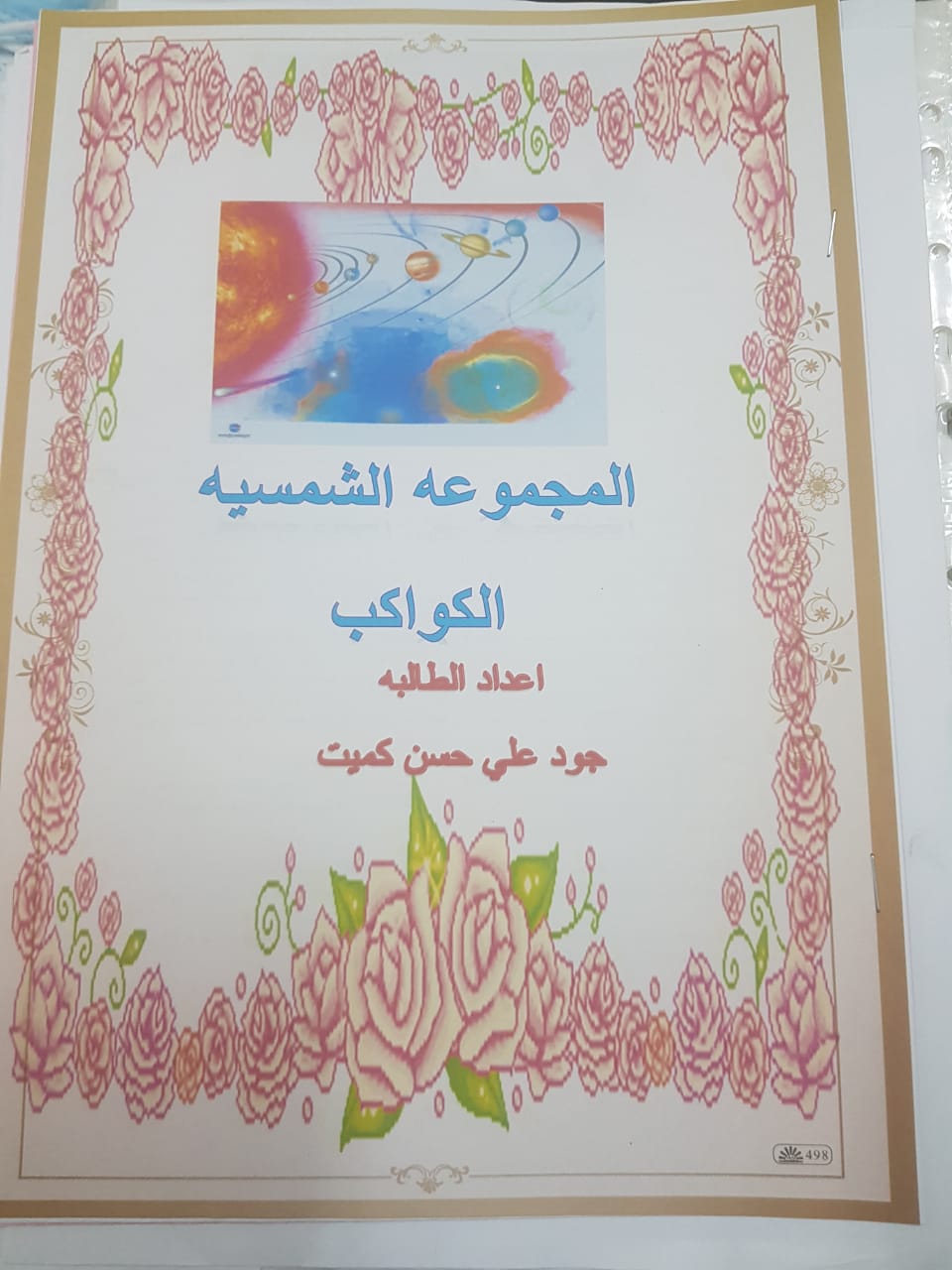 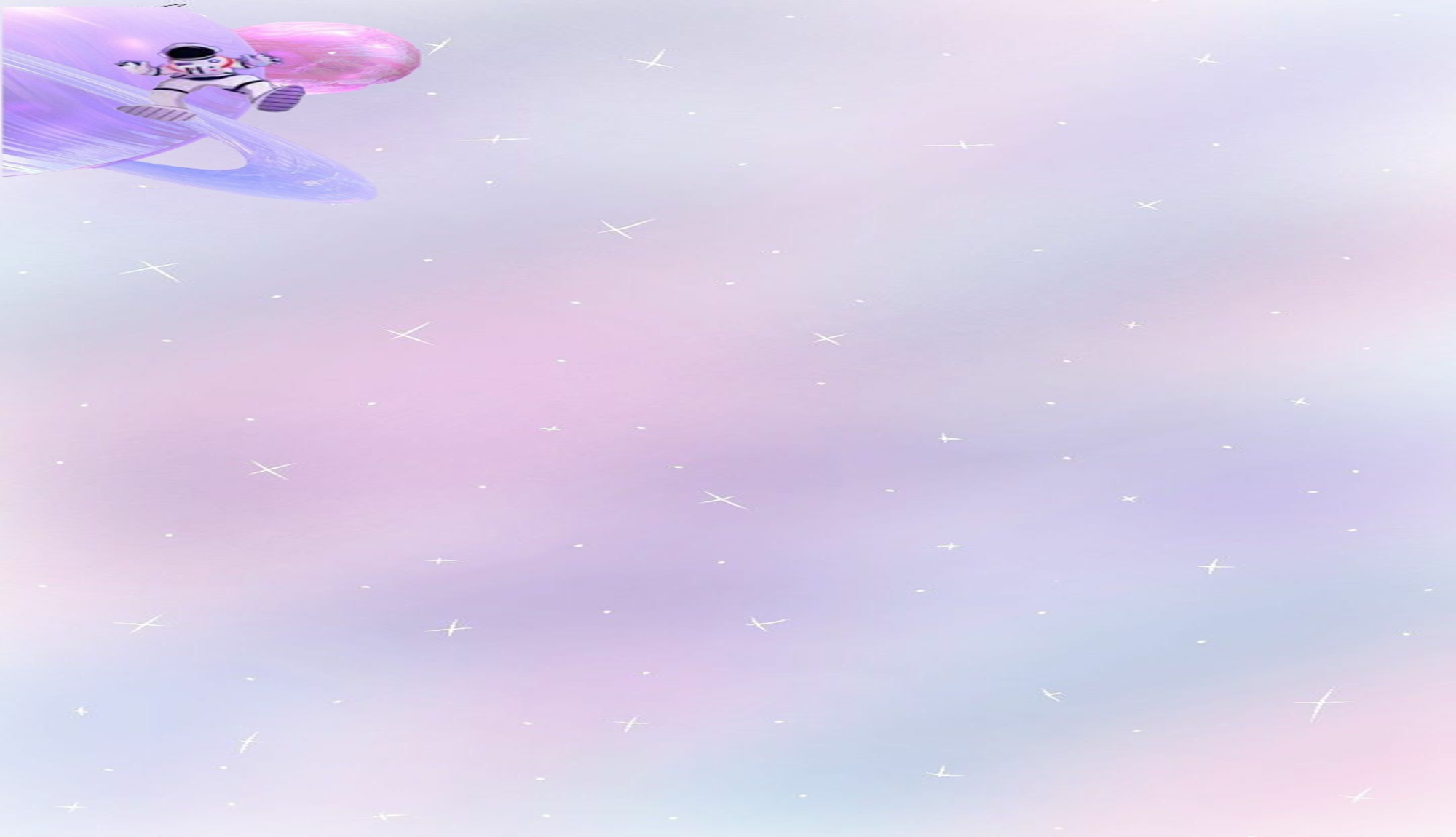 مشاركات الطالبات
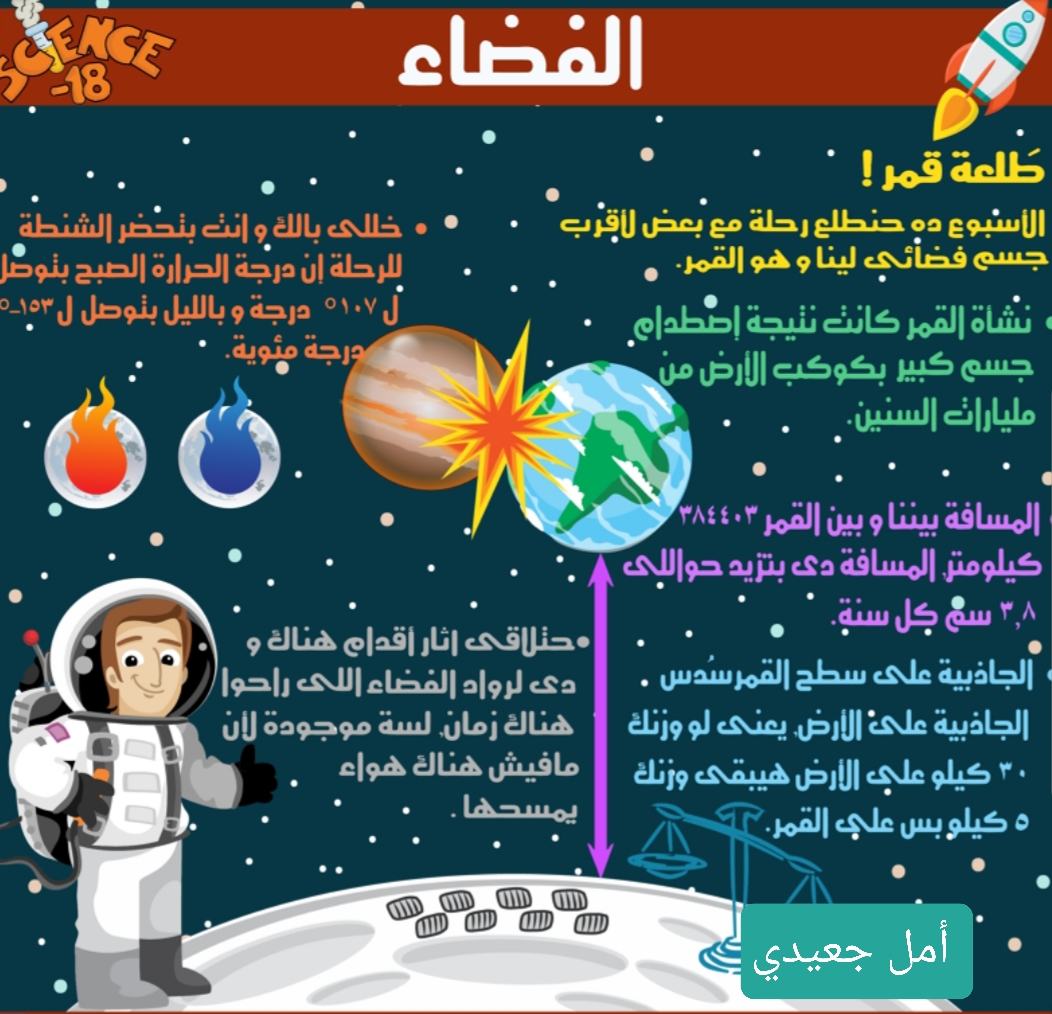 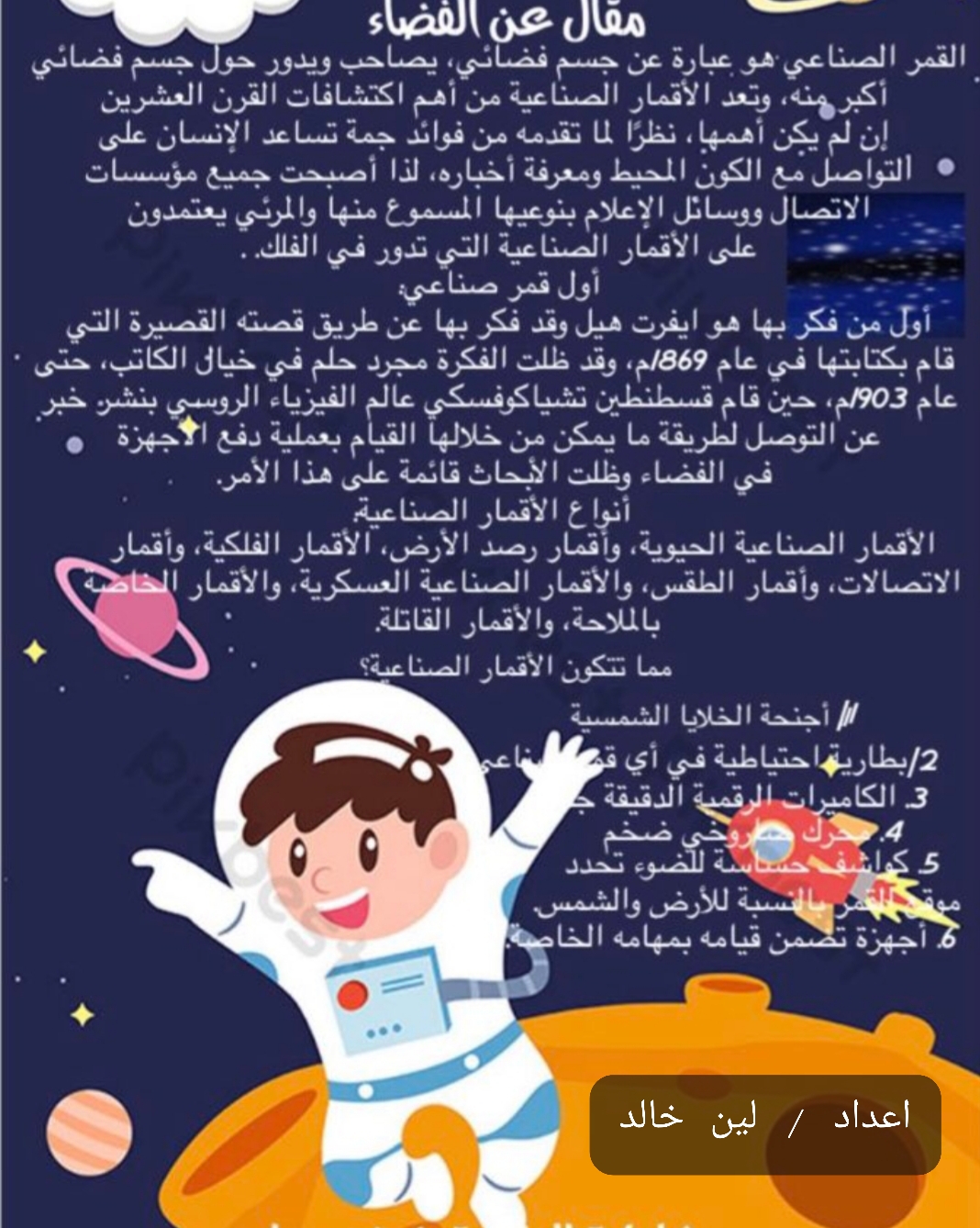 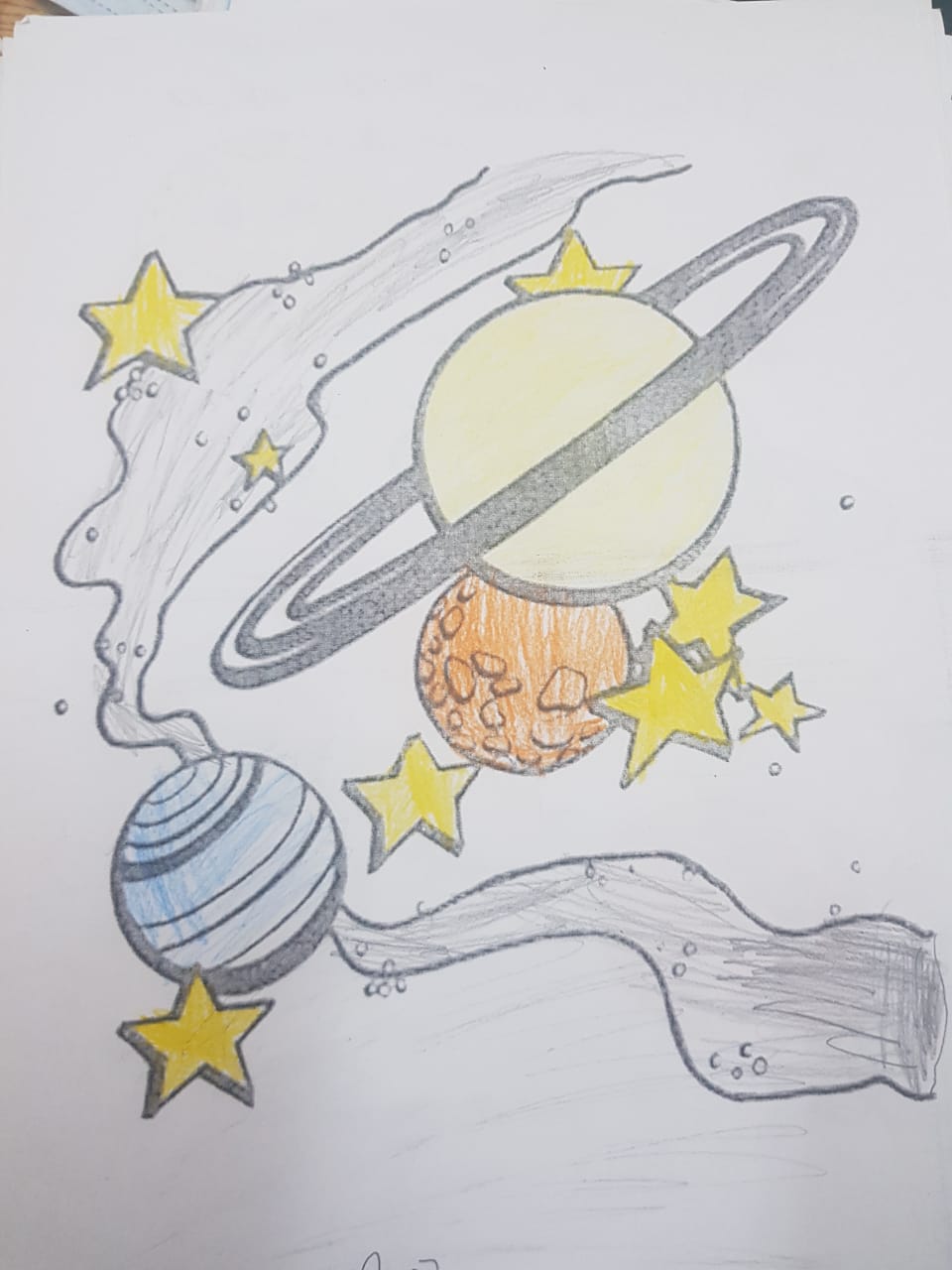 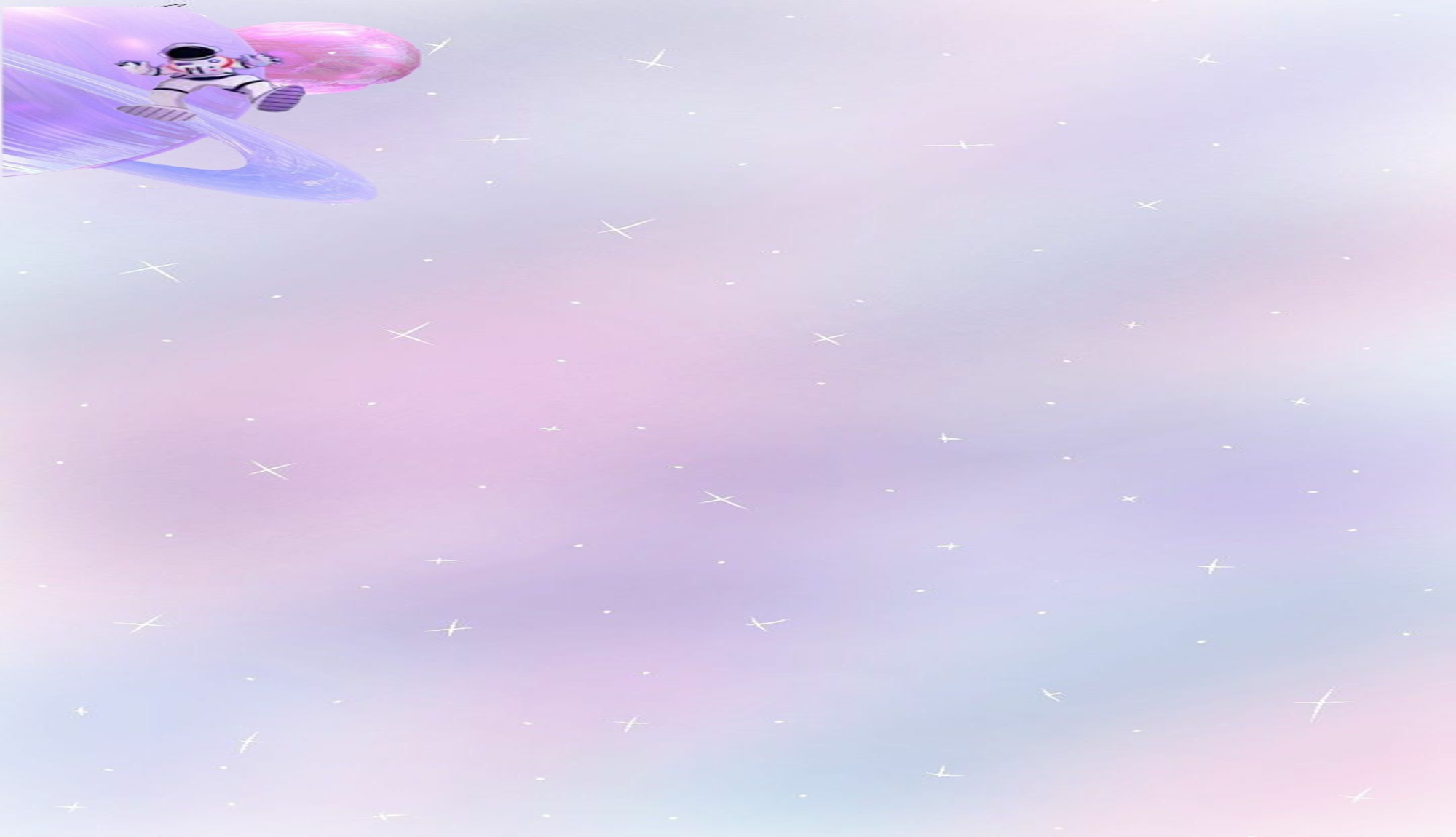 مقالات
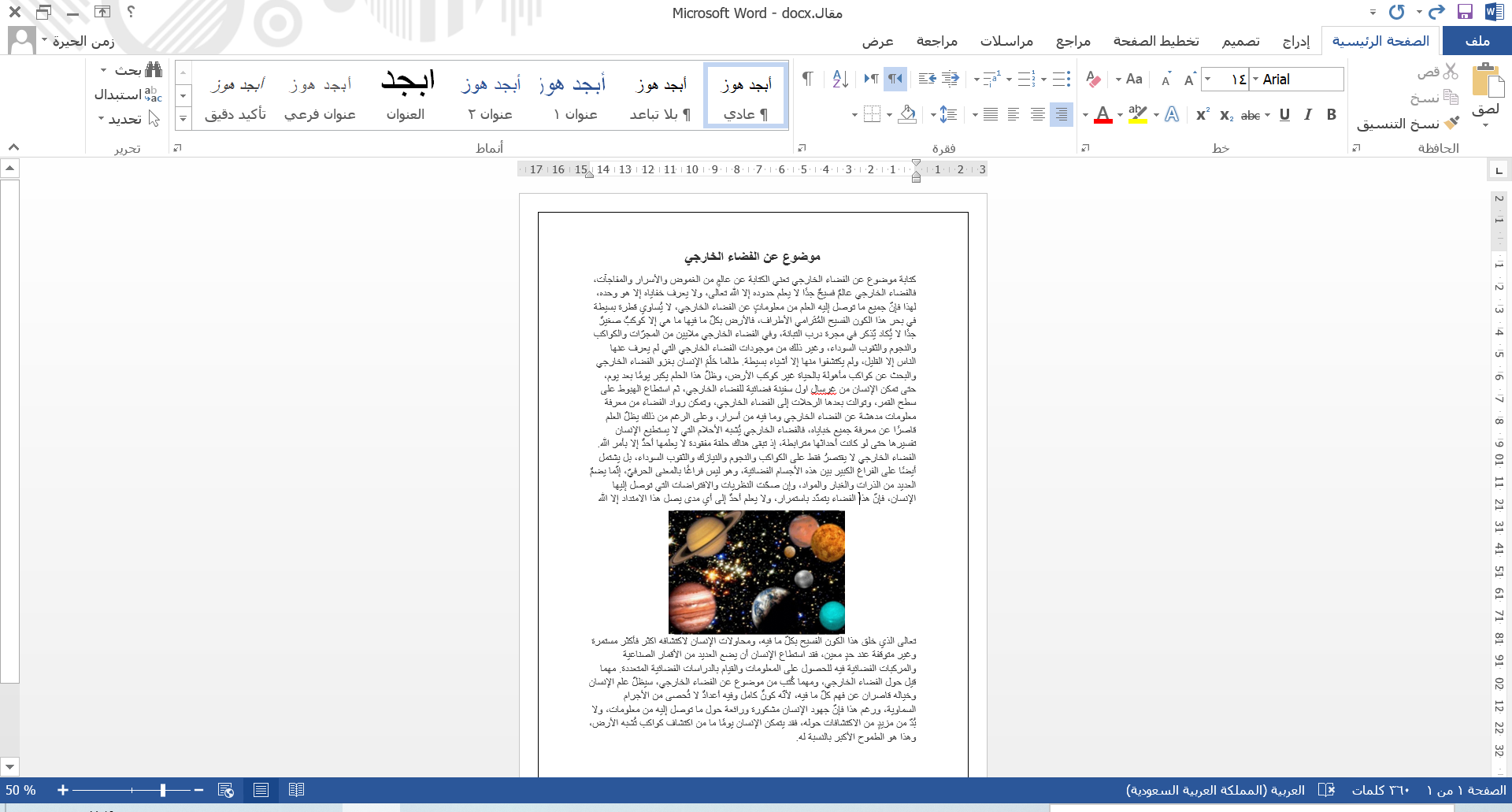 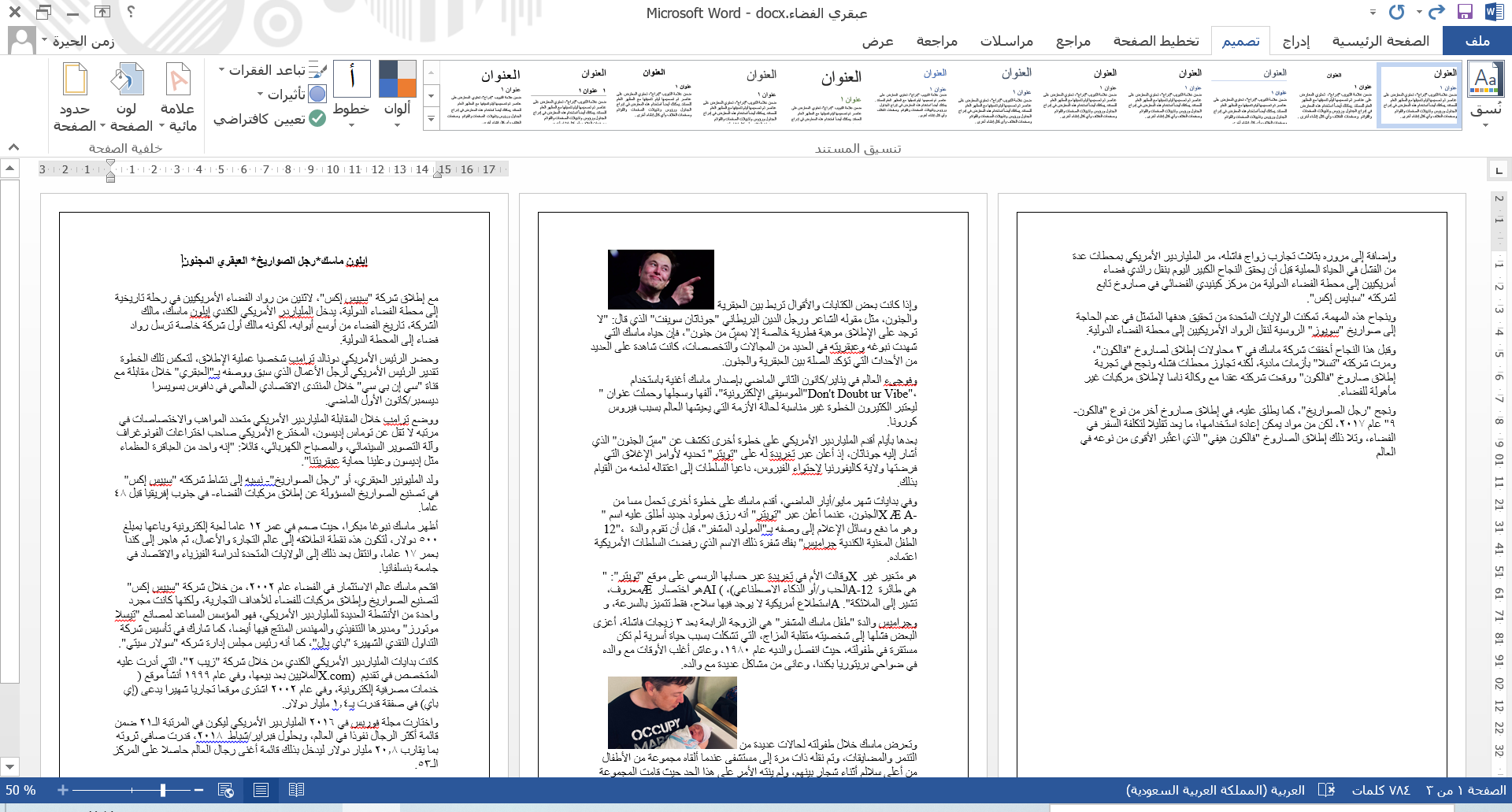 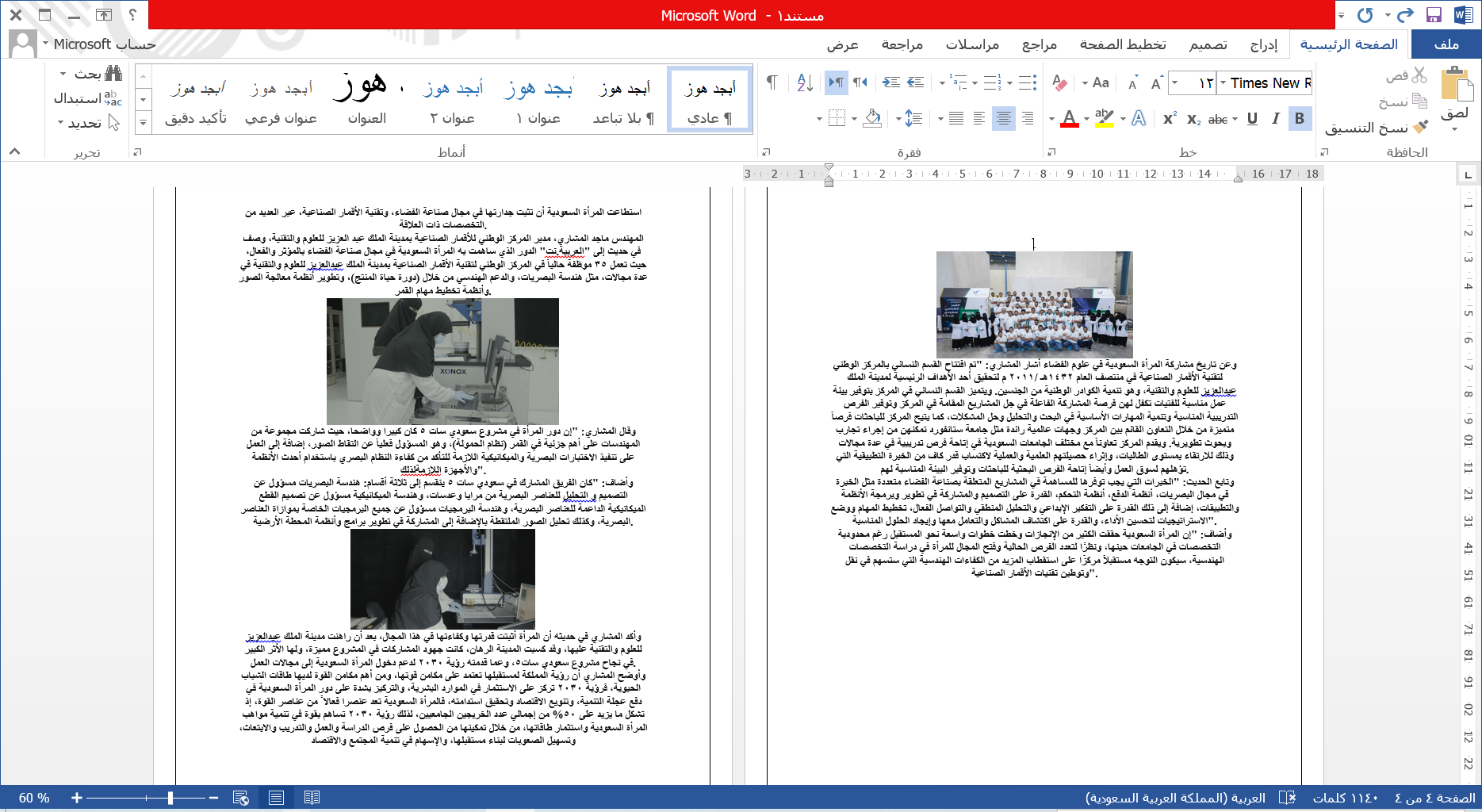 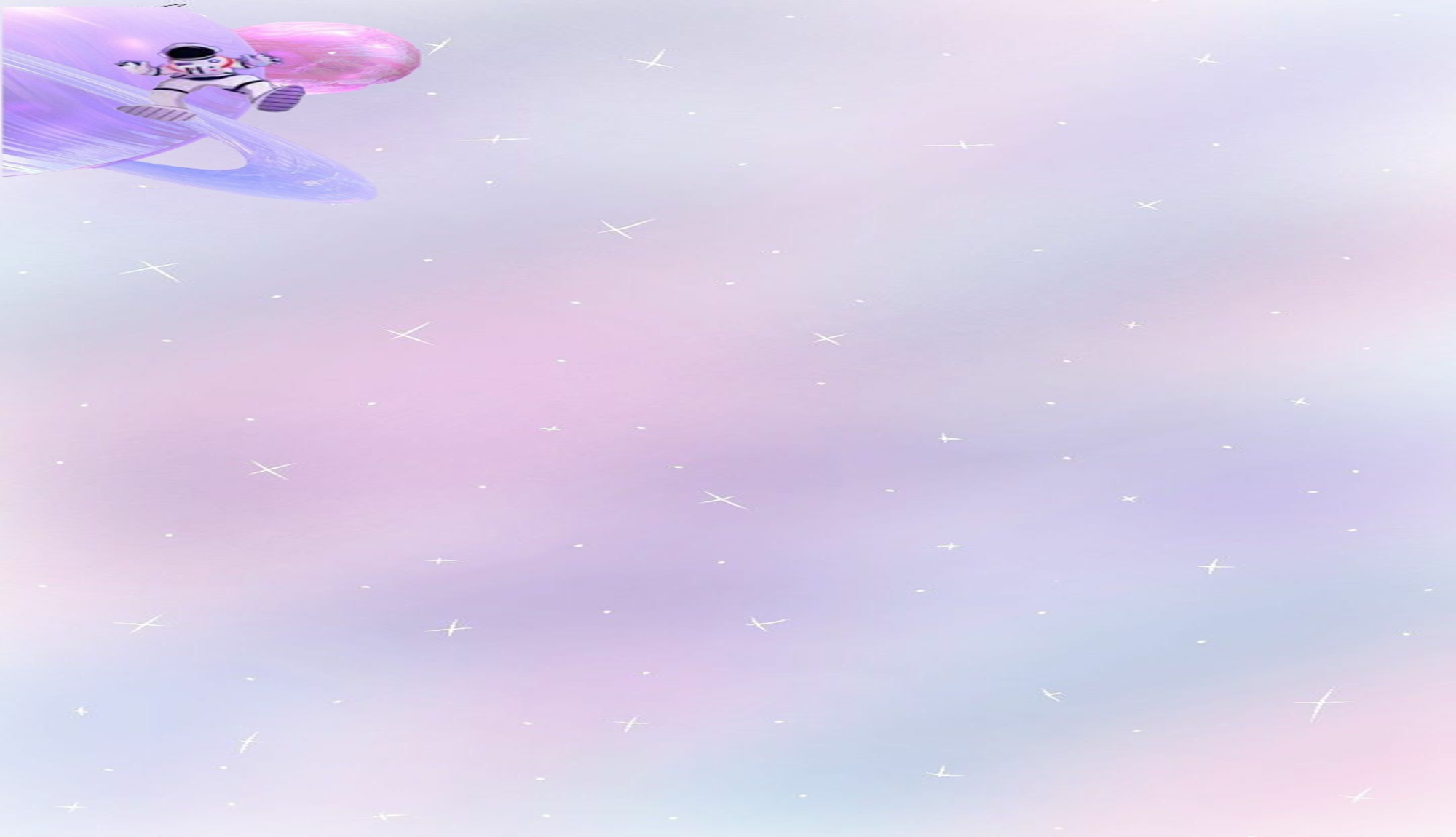 رحلة الى الفضاء
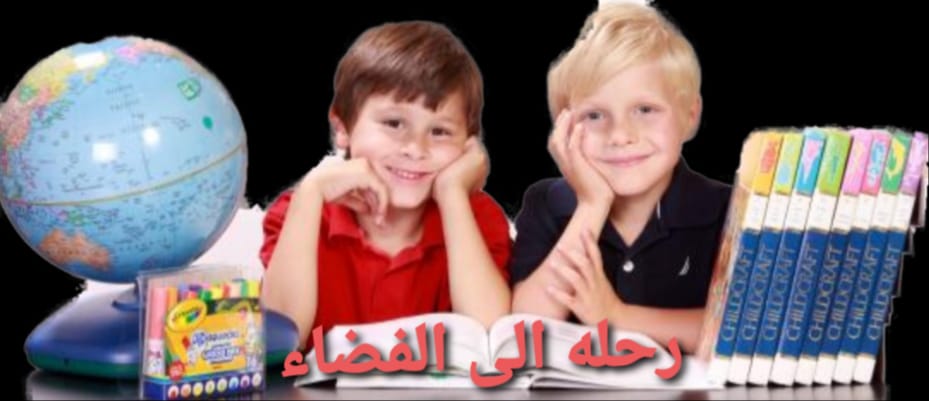 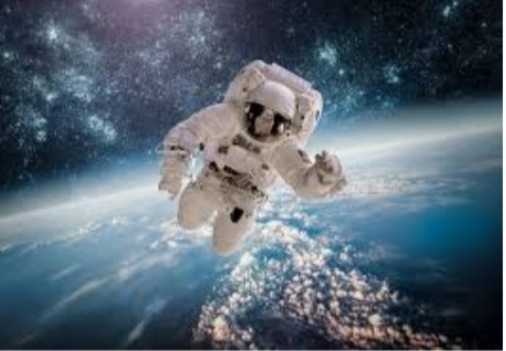 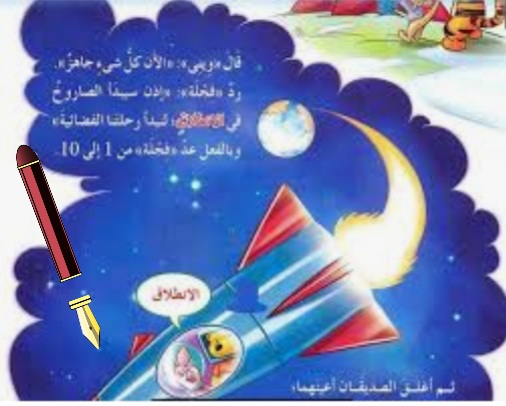 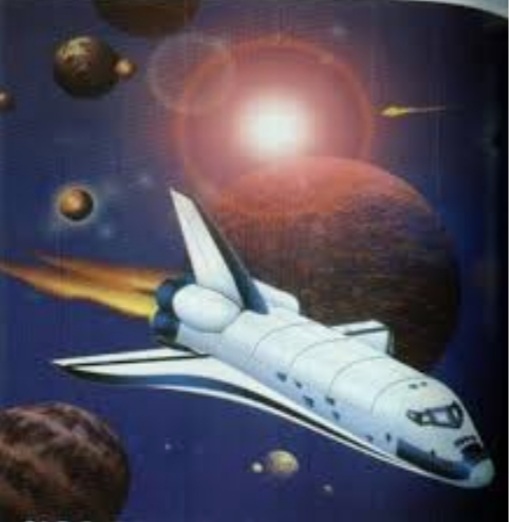 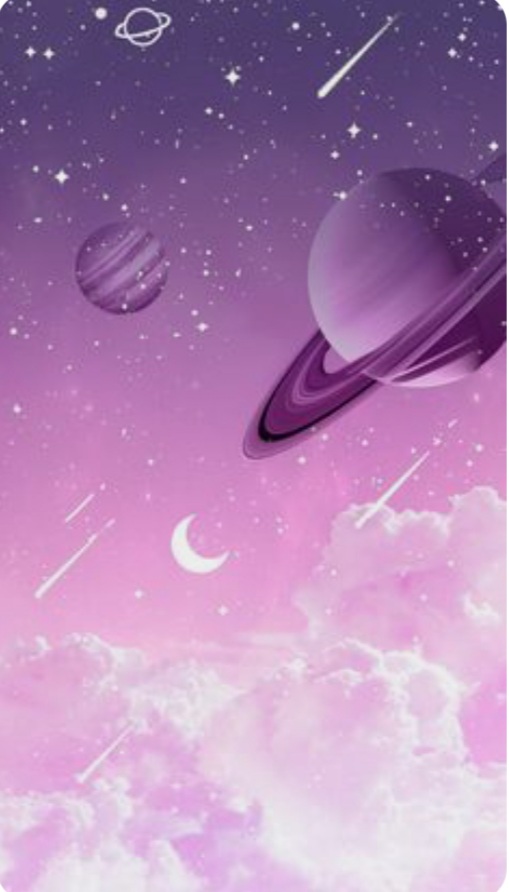 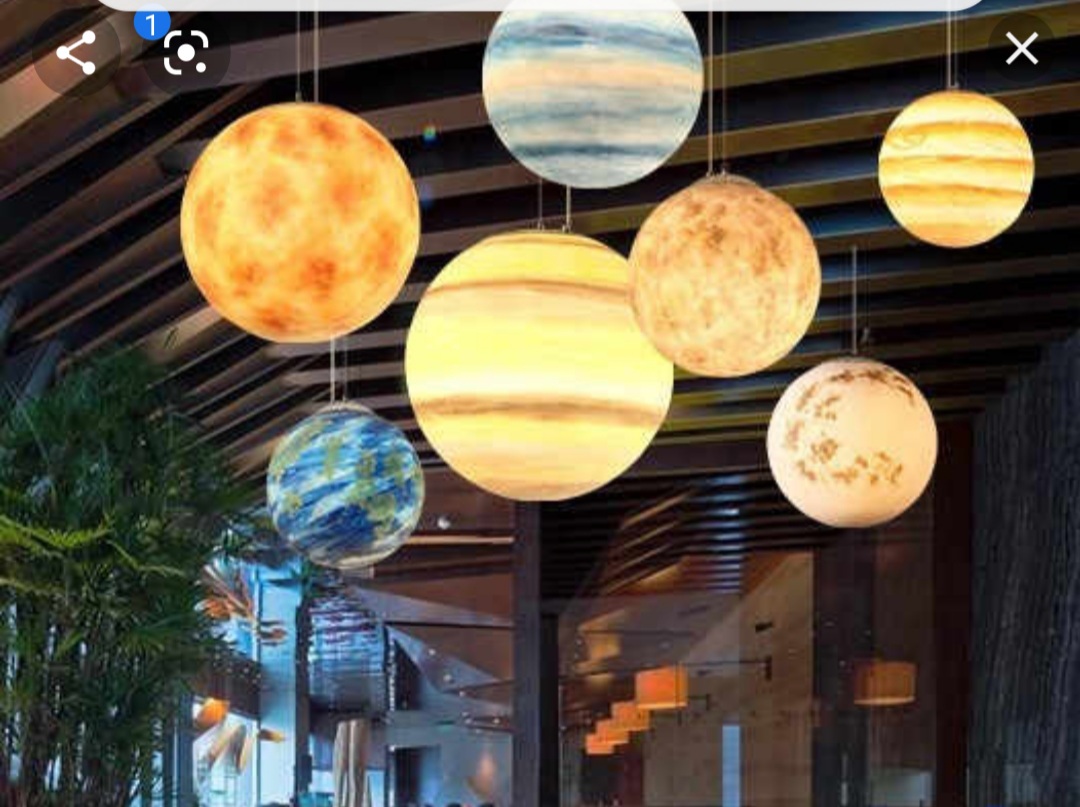 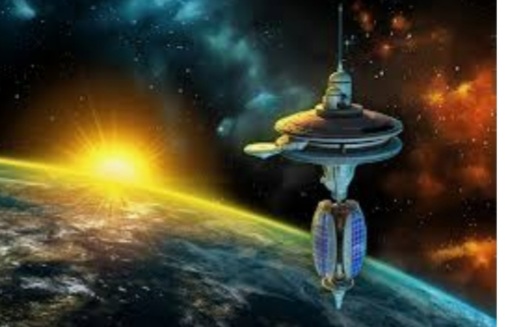 اعداد / ريوف البر
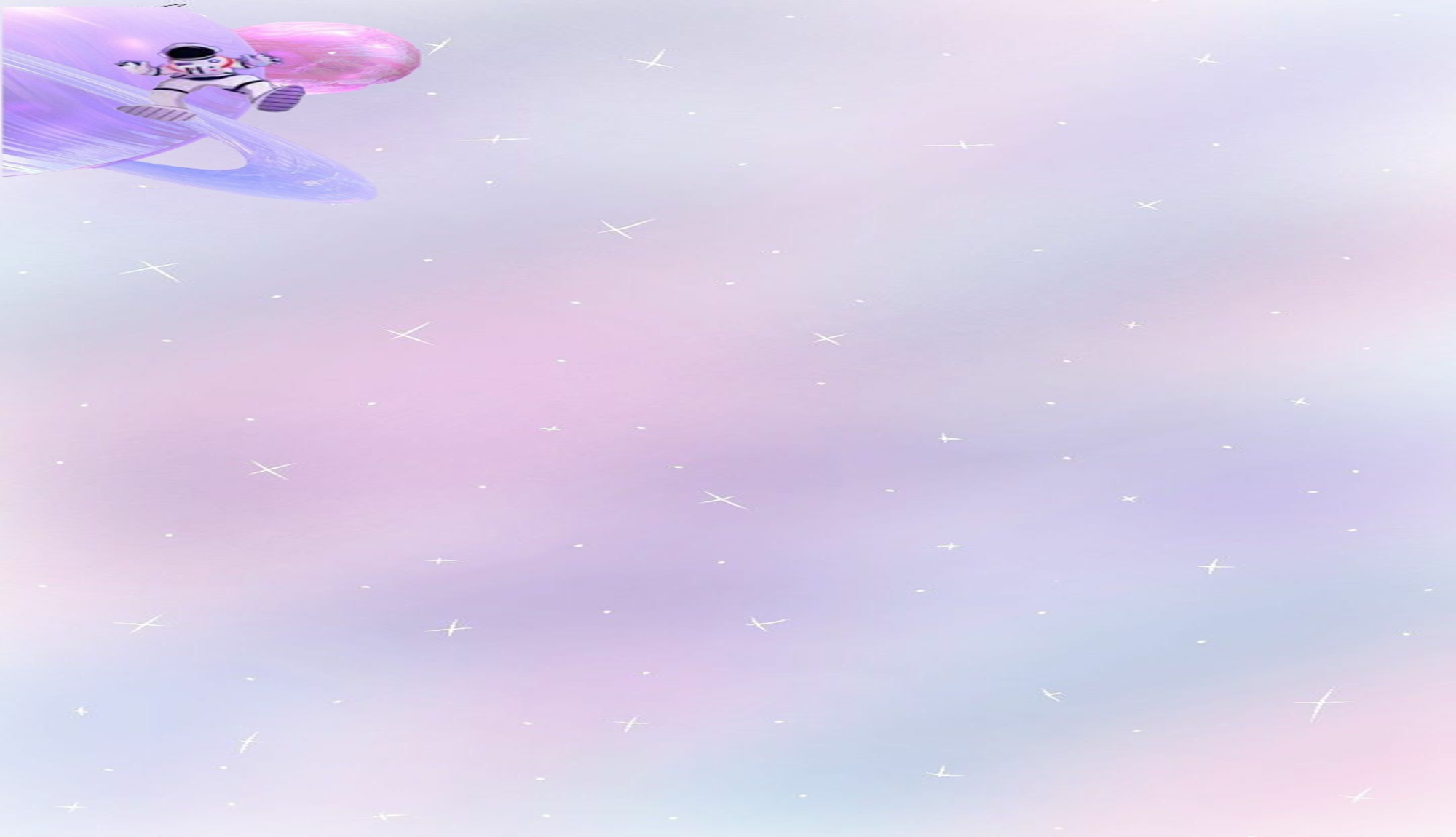 معرض الفضاء الافتراضي
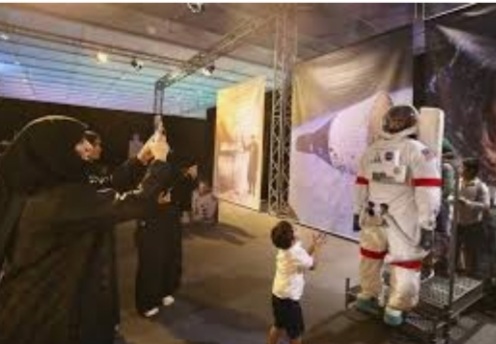 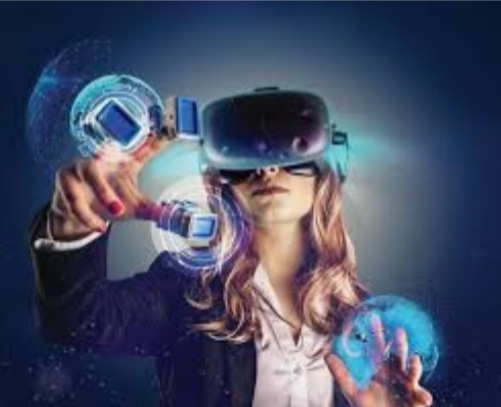 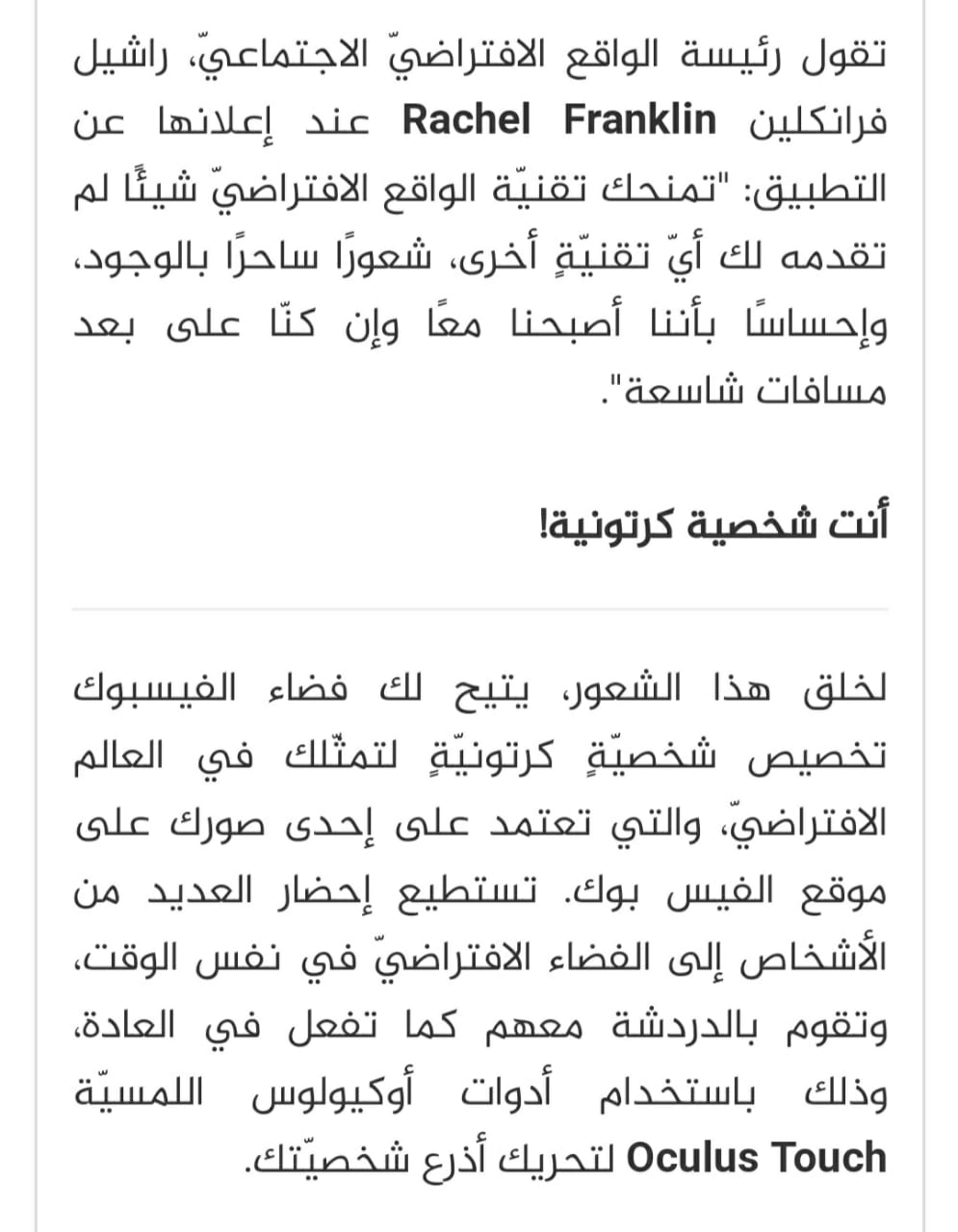 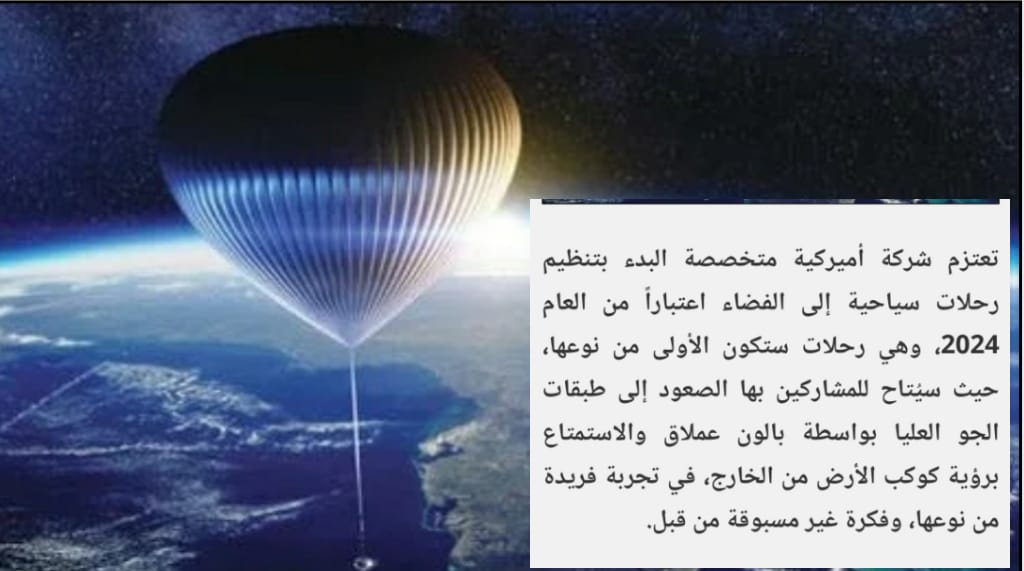 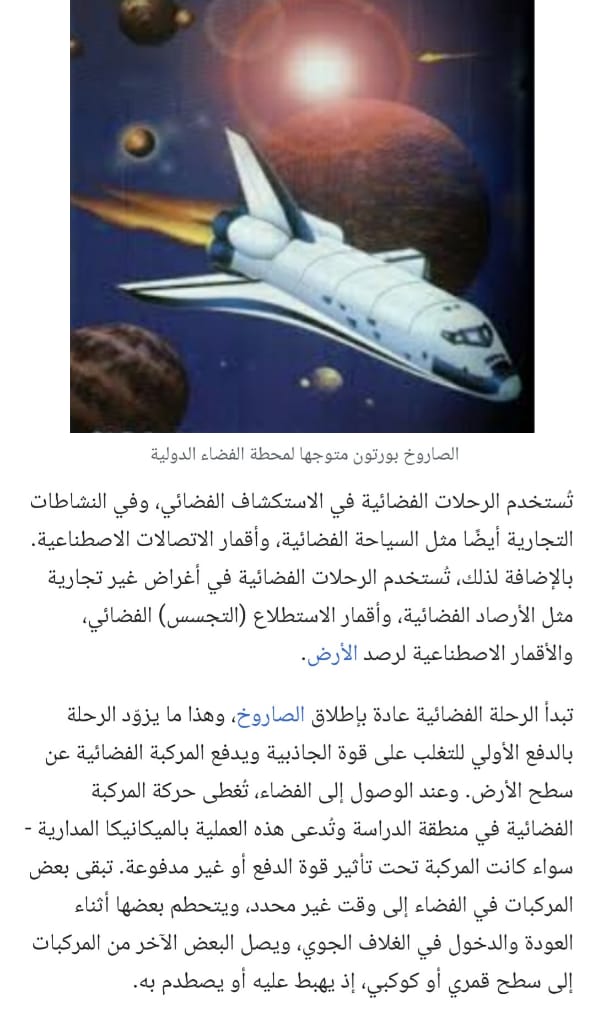 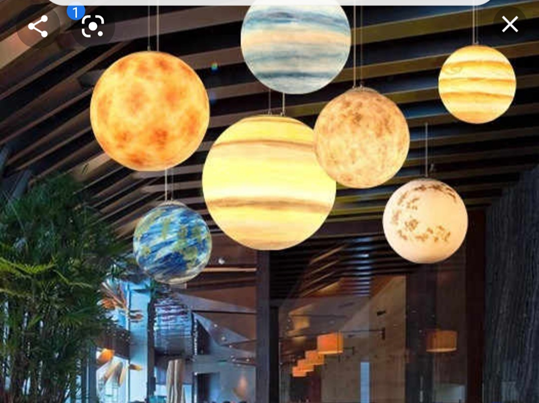 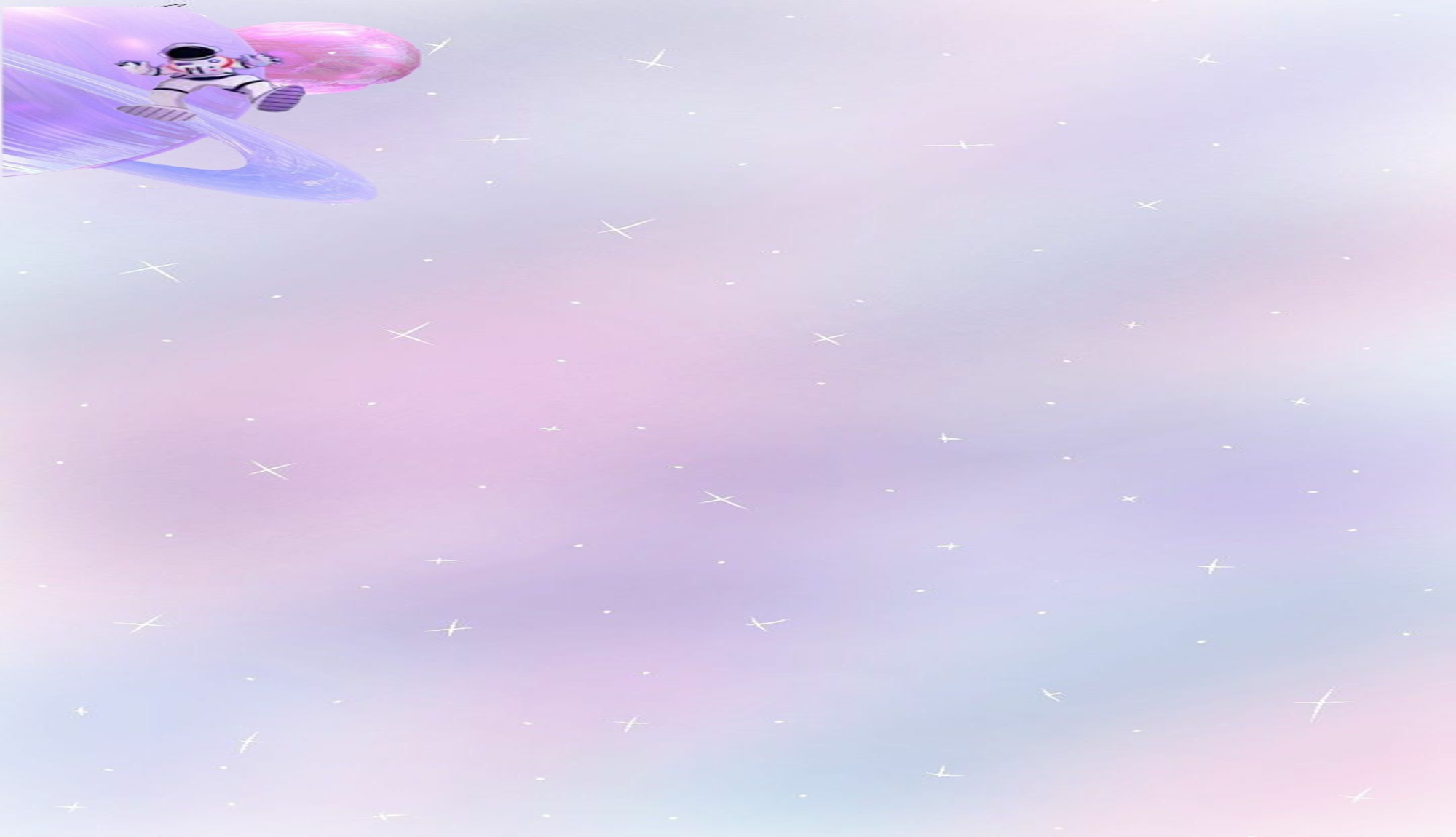 الفضاء وريادة الأعمال
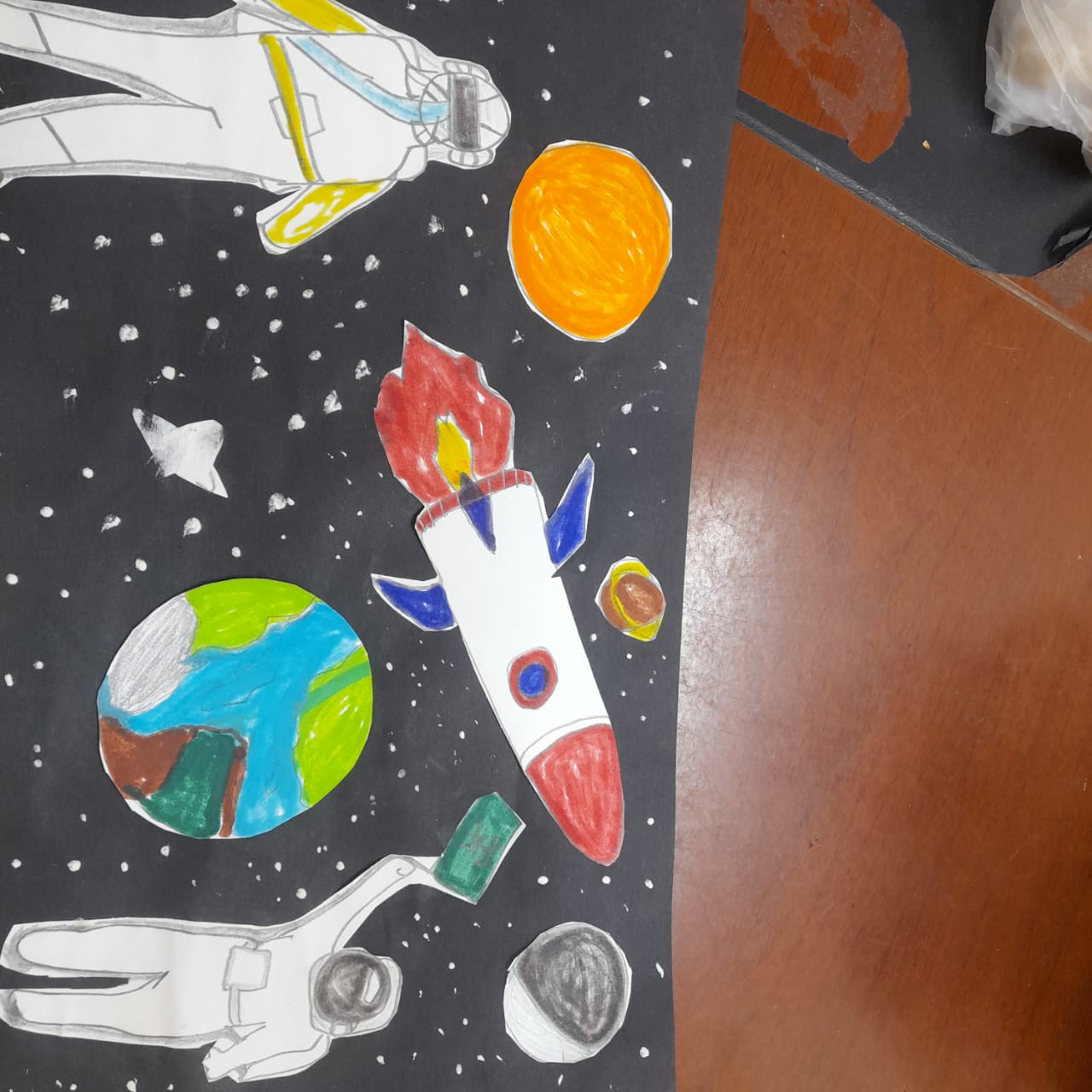 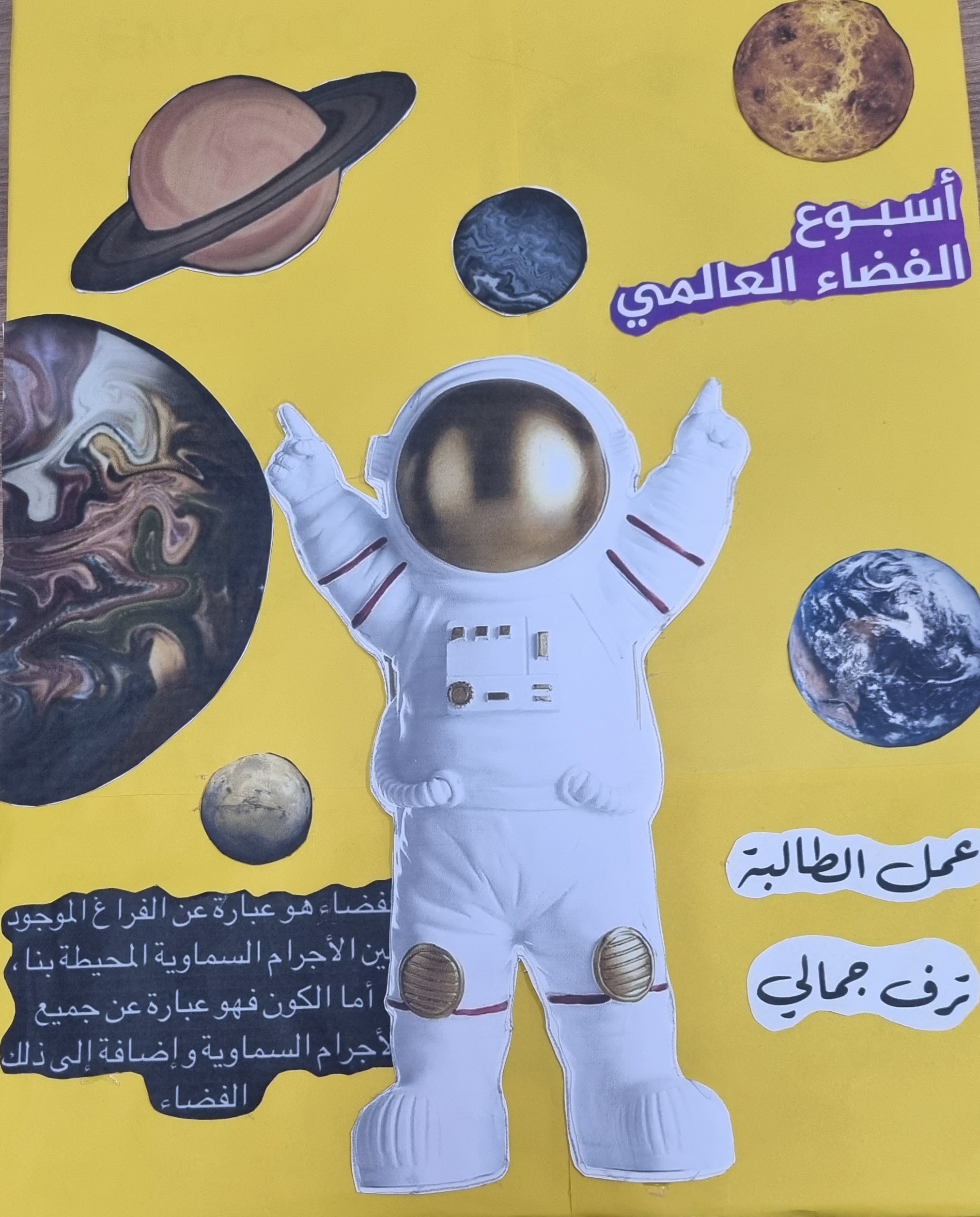